TRƯỜNG THCS AN HÒA
LỊCH SỬ 6
CHÀO MỪNG CÁC EM ĐẾN VỚI TIẾT HỌC HÔM NAY
GV: Phan Thị Thanh
KHỞI ĐỘNG
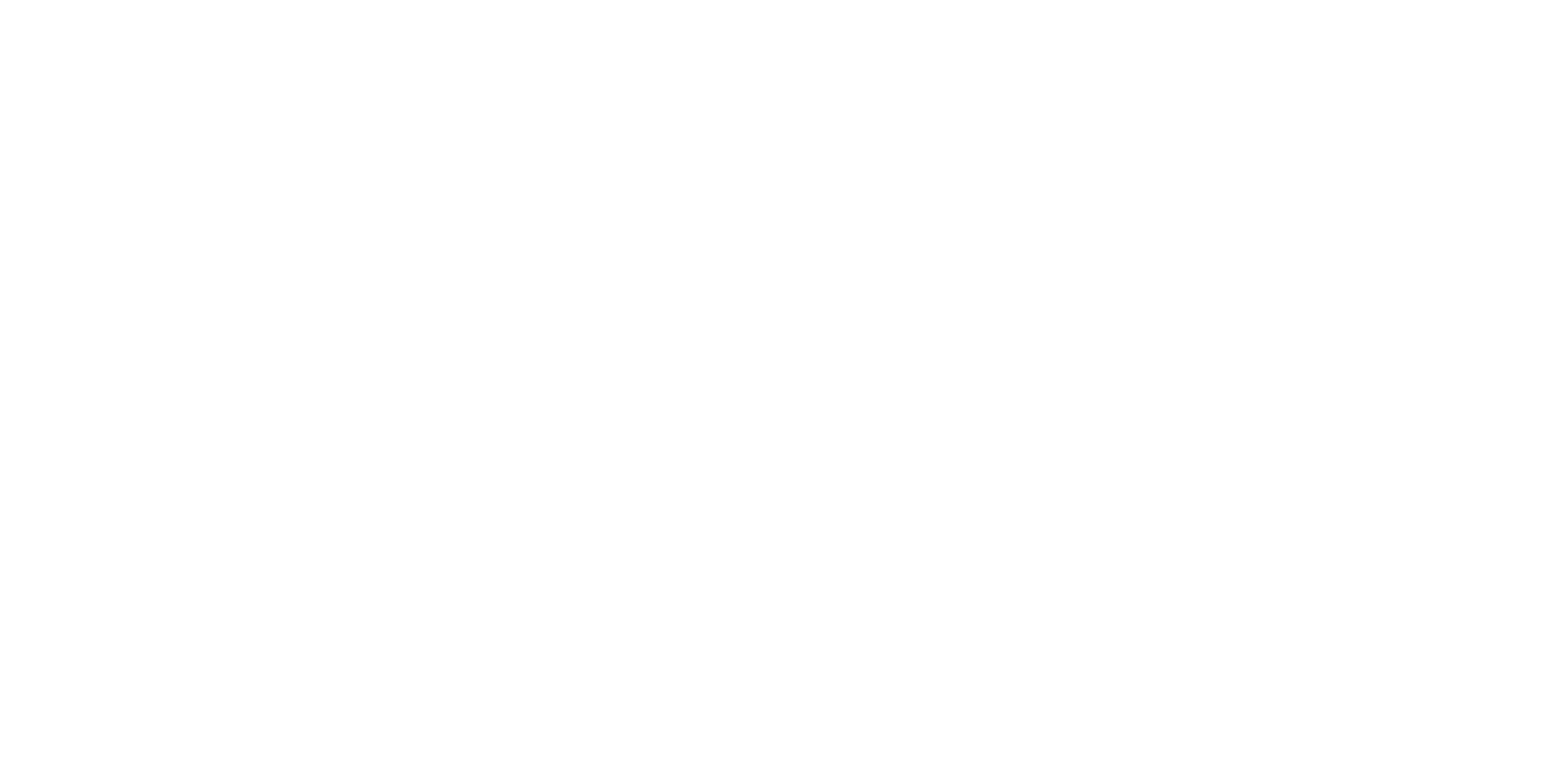 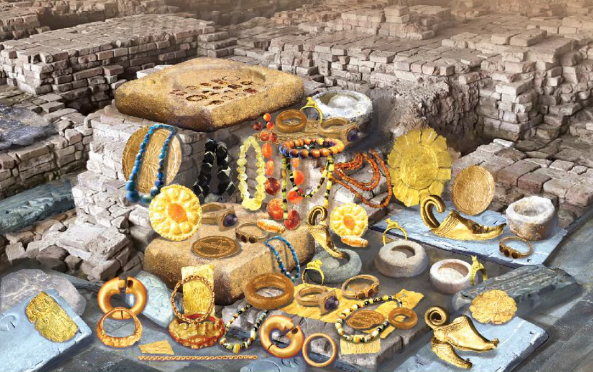 Câu chuyện: MỘT THÀNH PHỐ CHỨA ĐẦY VÀNG BẠC, CHÂU BÁU
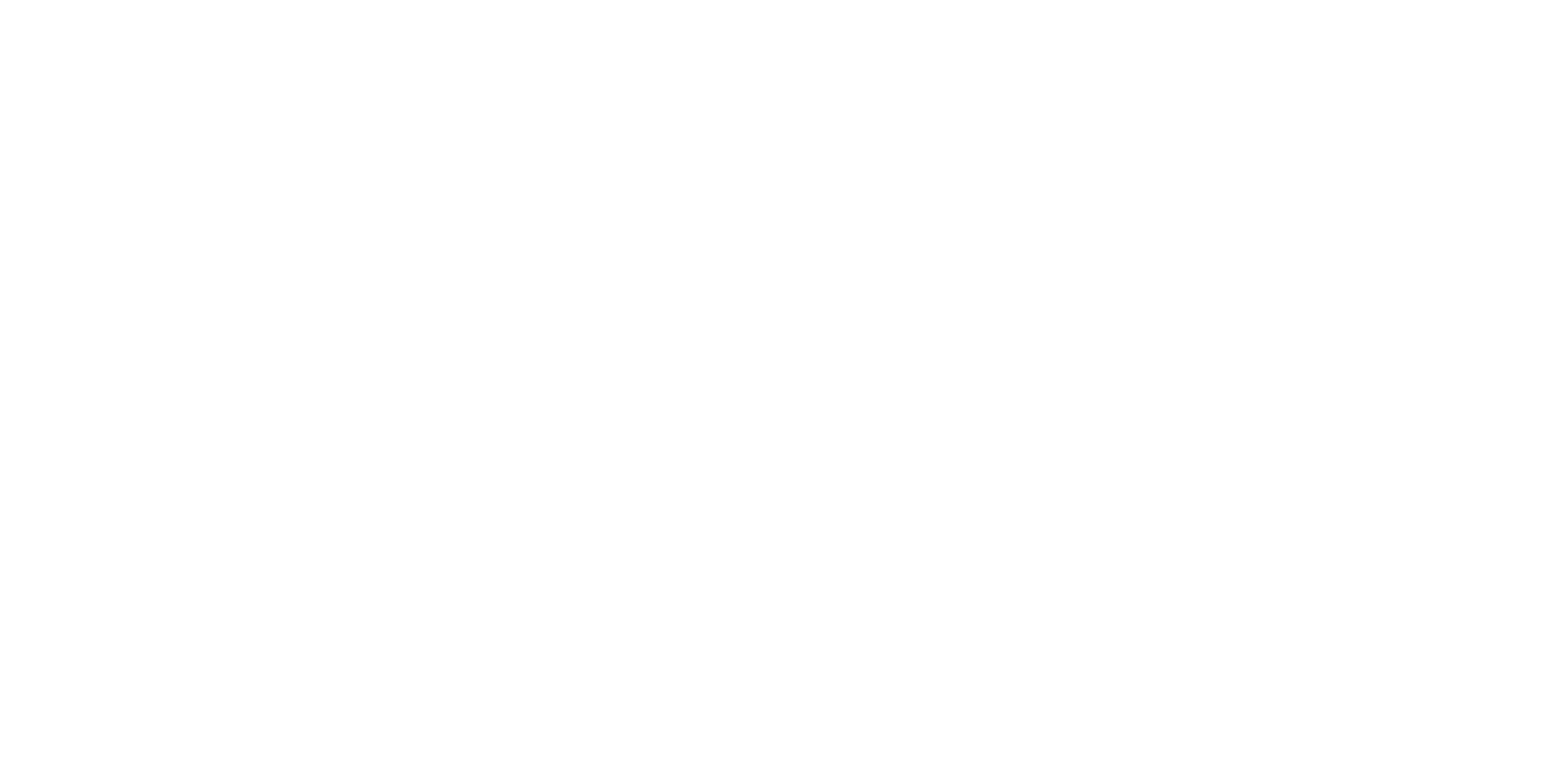 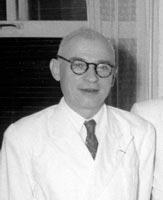 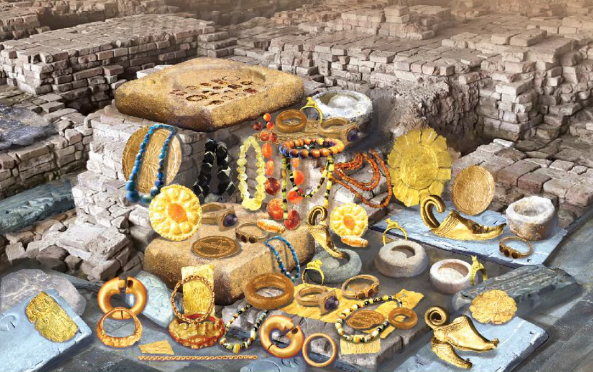 L.Malleret
L.Malleret công bố: 1311 món nữ trang vàng(>2900g). 10 062 viên ngọc và đá quý…
BÀI 13
 GIAO LƯU THƯƠNG MẠI VÀ VĂN HÓA 
Ở  ĐÔNG NAM Á TỪ ĐẦU CÔNG NGUYÊN
 ĐẾN THẾ KỈ X
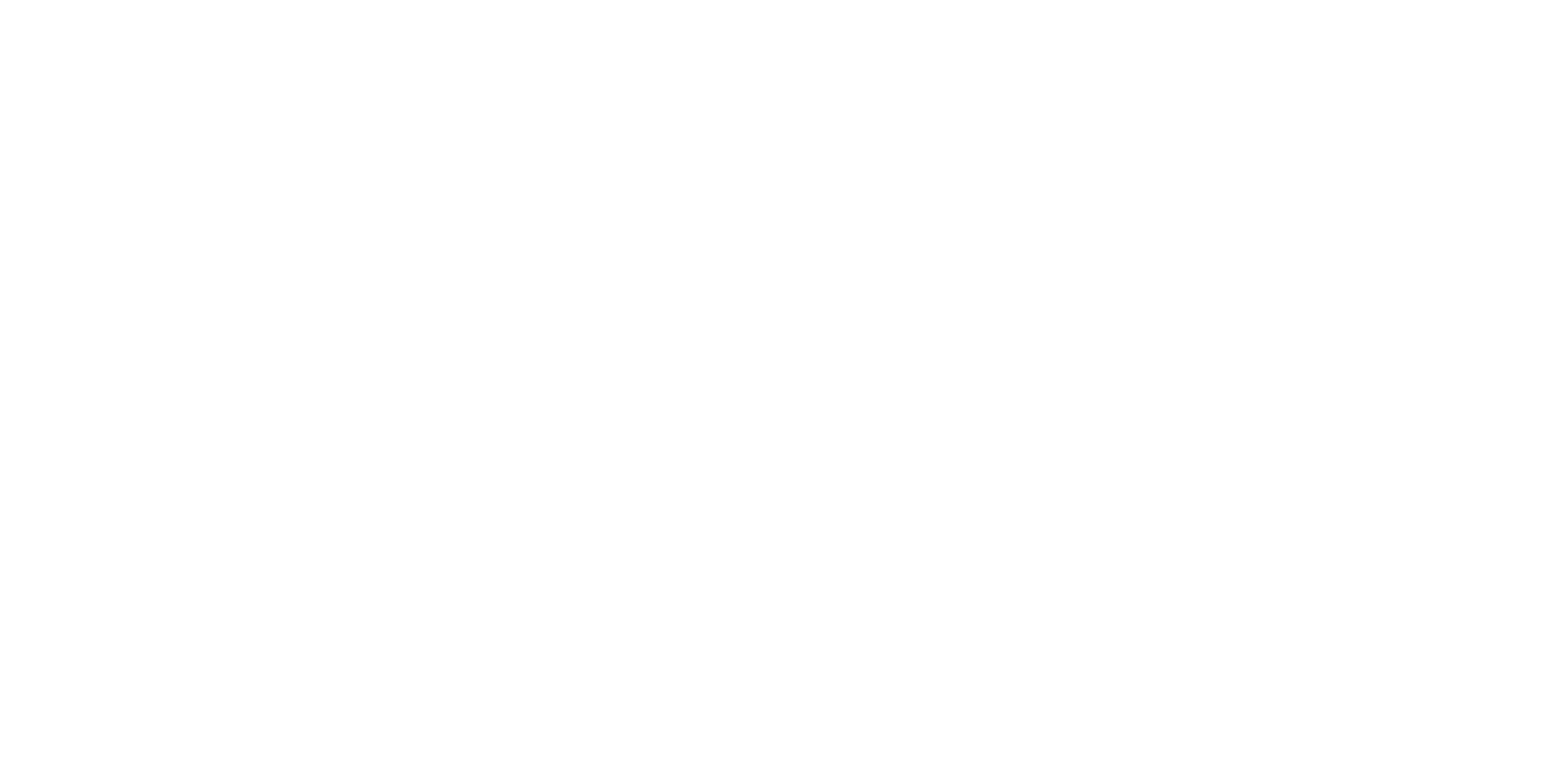 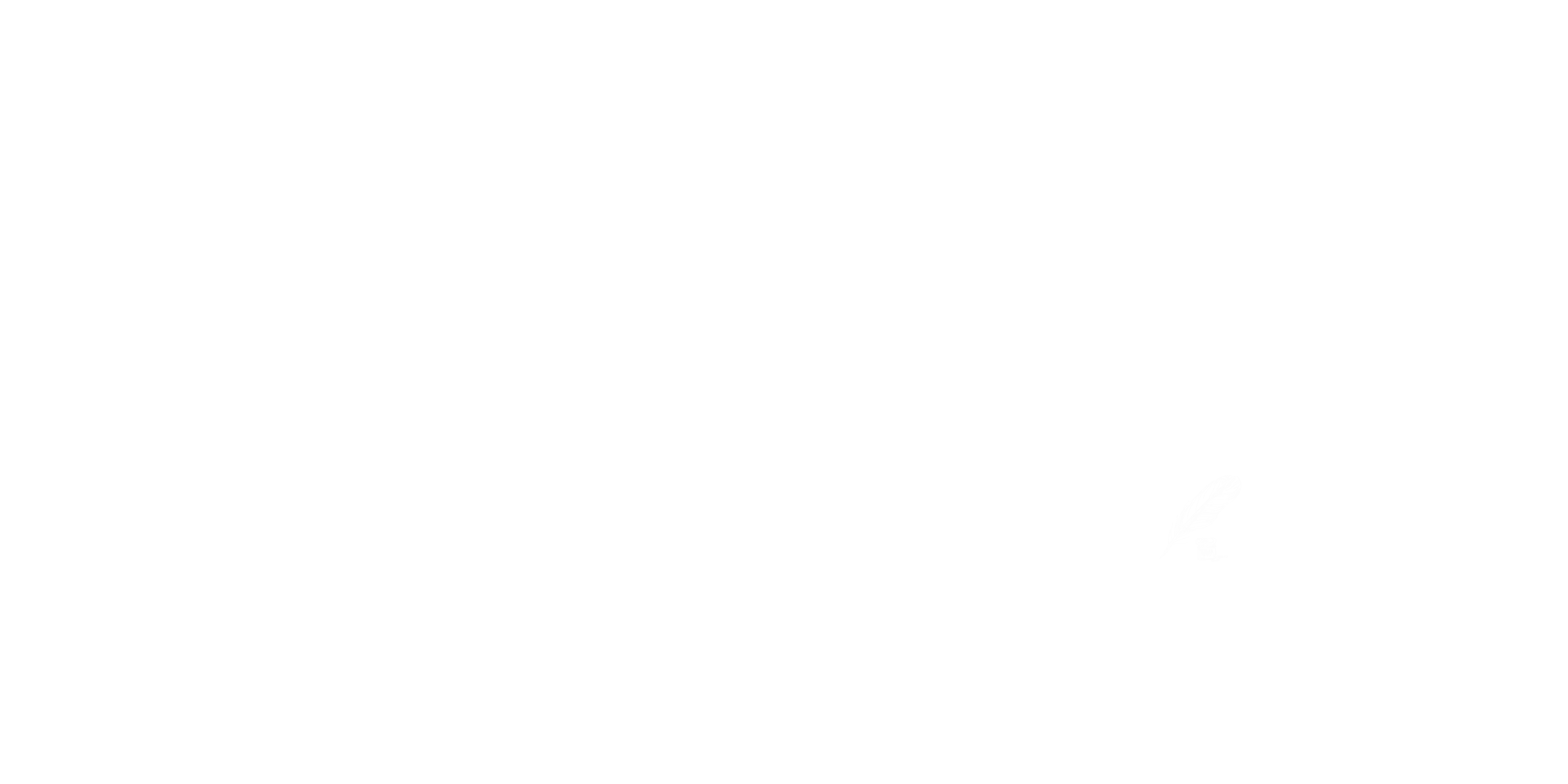 BÀI 13. GIAO LƯU THƯƠNG MẠI VÀ VĂN HÓA Ở  ĐÔNG NAM Á TỪ ĐẦU CÔNG NGUYÊN ĐẾN THẾ KỈ X
I. Quá trình giao lưu thương mại
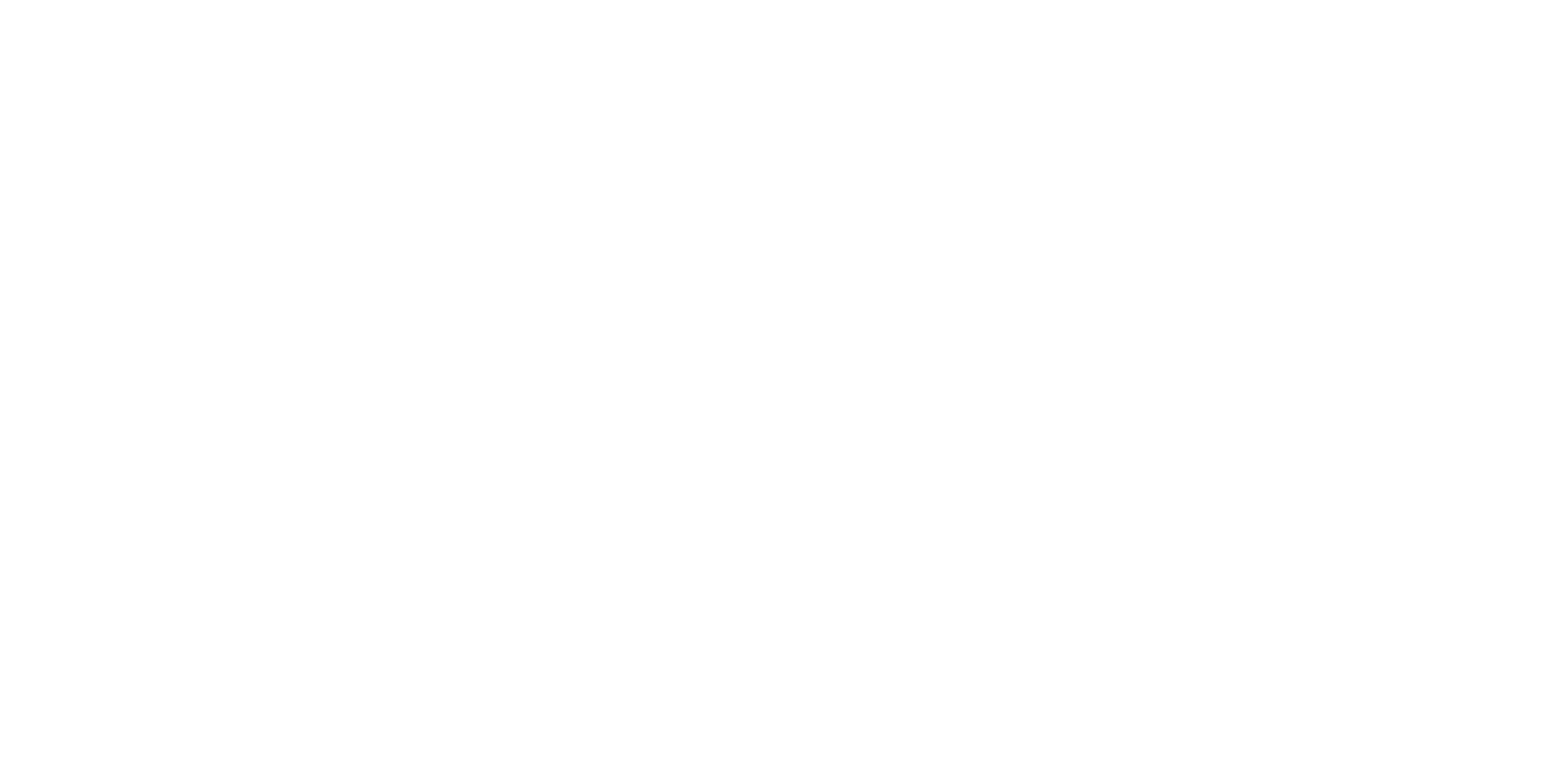 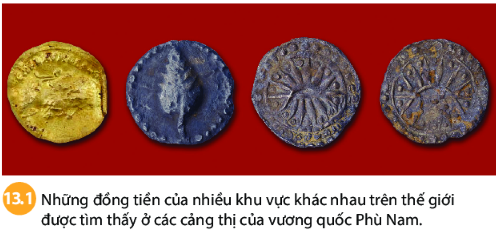 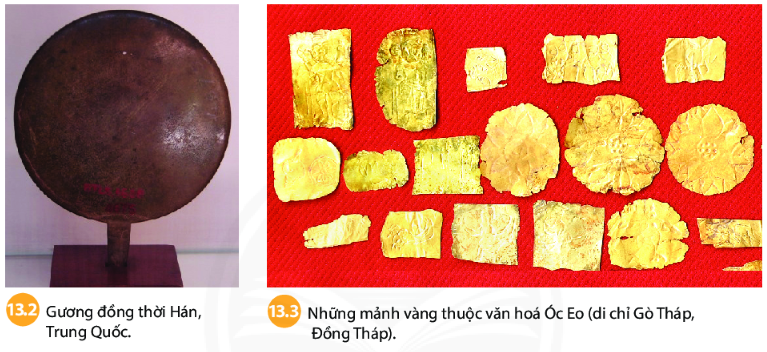 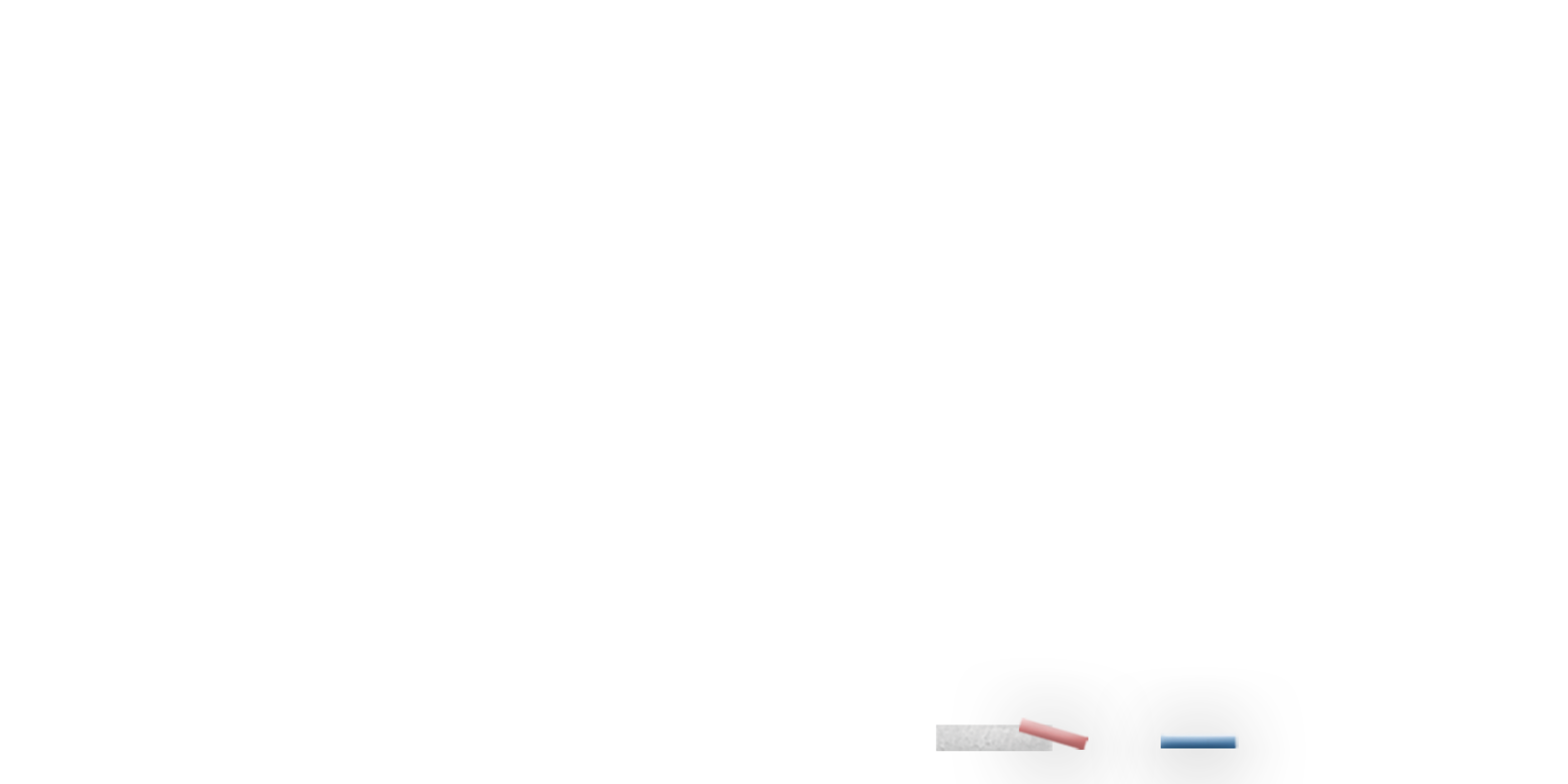 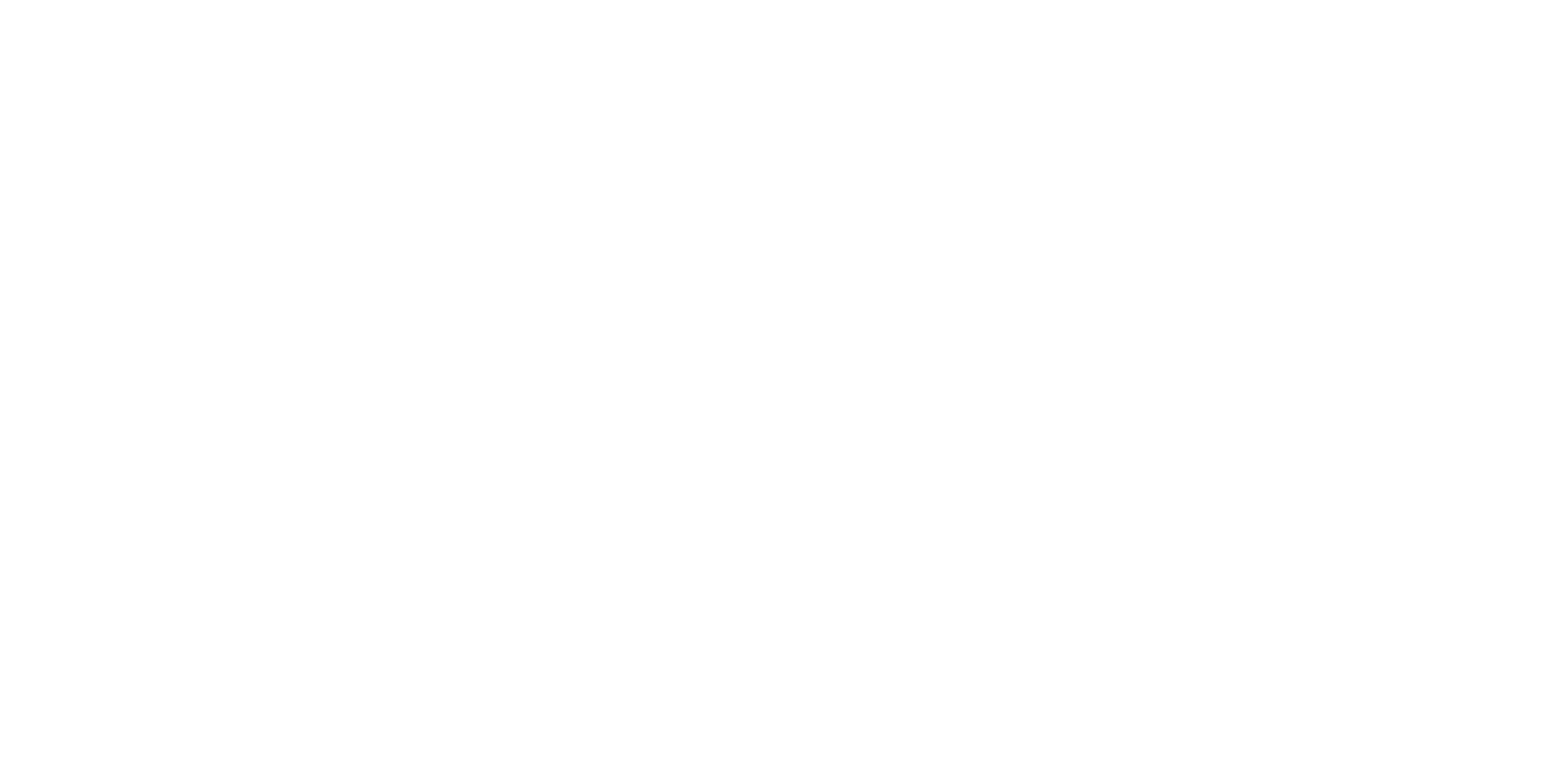 BÀI 13. GIAO LƯU THƯƠNG MẠI VÀ VĂN HÓA Ở  ĐÔNG NAM Á TỪ ĐẦU CÔNG NGUYÊN ĐẾN THẾ KỈ X
I. Quá trình giao lưu thương mại
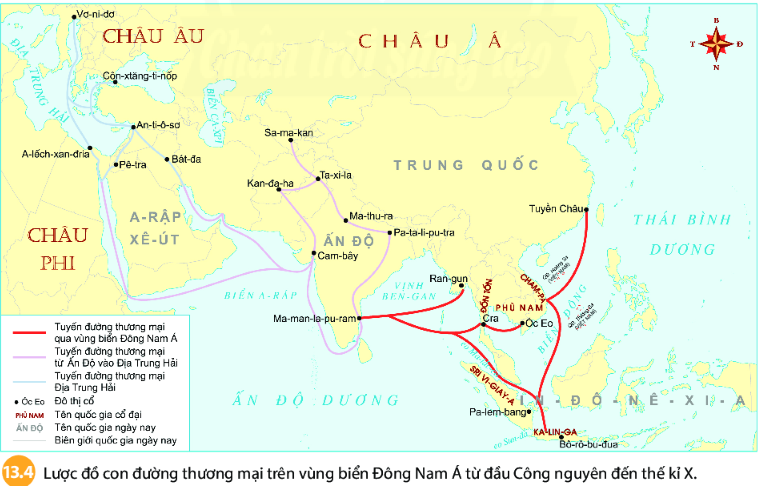 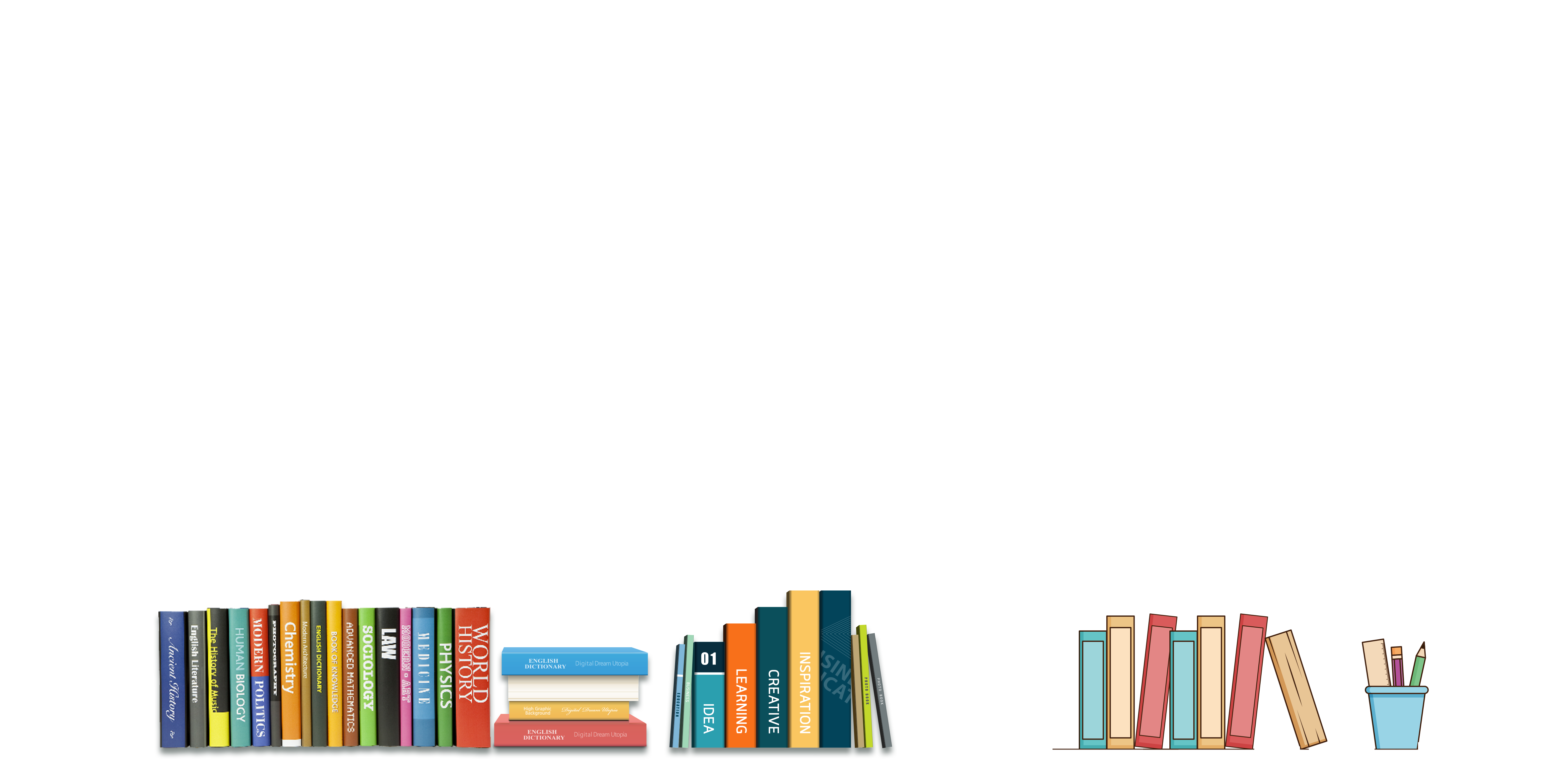 “CON ĐƯỜNG HƯƠNG LIỆU”
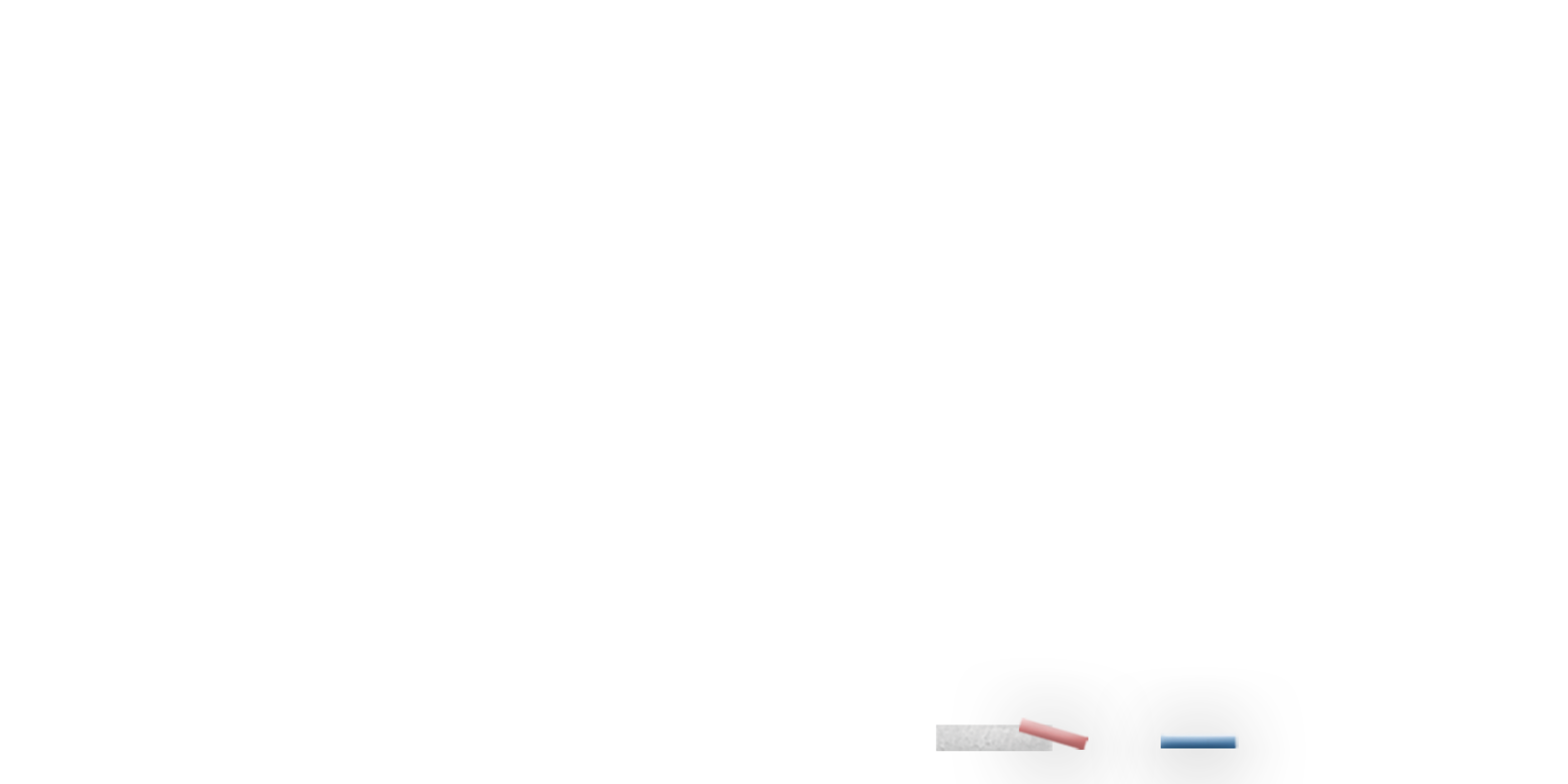 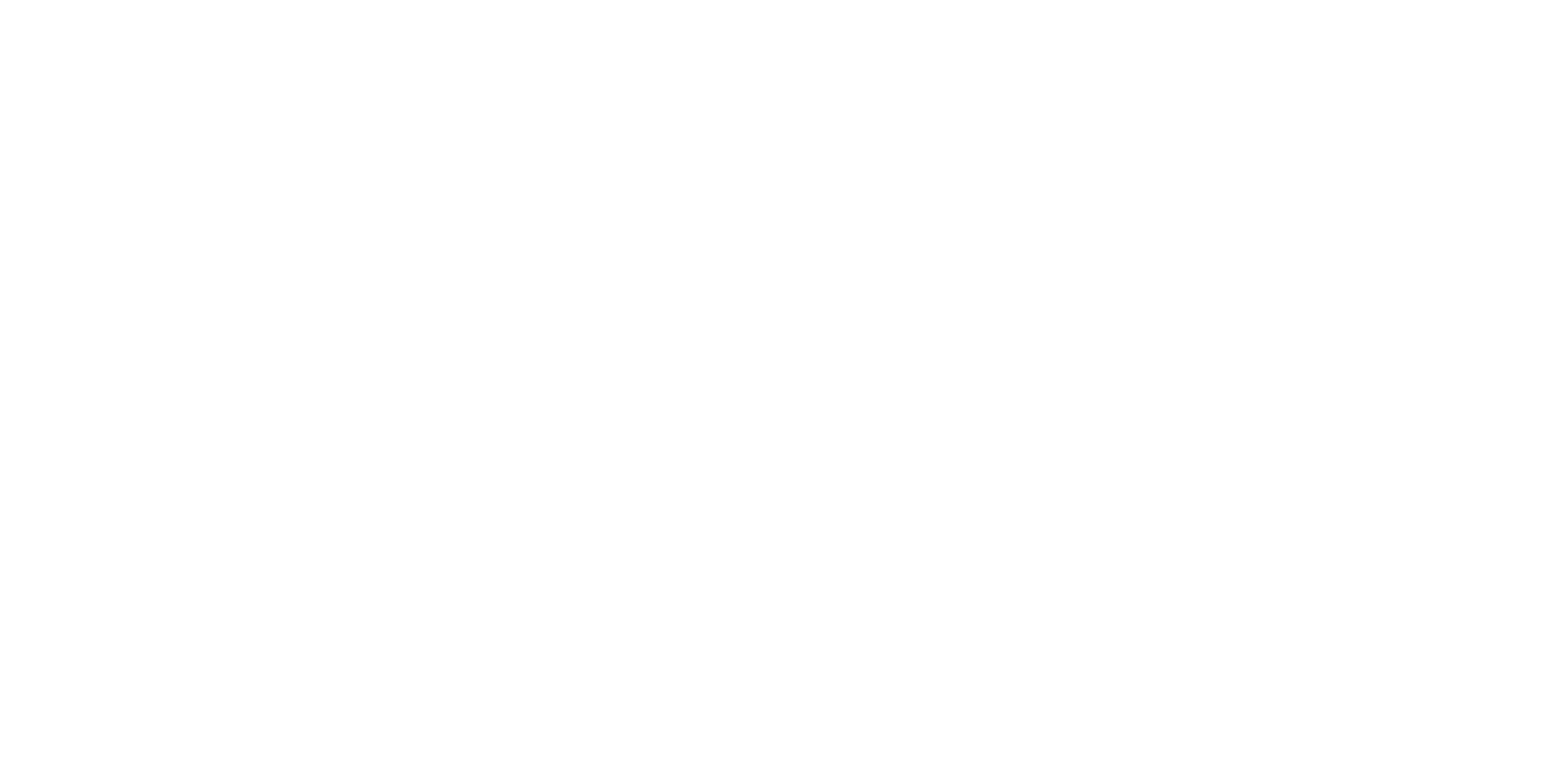 BÀI 13. GIAO LƯU THƯƠNG MẠI VÀ VĂN HÓA Ở  ĐÔNG NAM Á TỪ ĐẦU CÔNG NGUYÊN ĐẾN THẾ KỈ X
I. Quá trình giao lưu thương mại
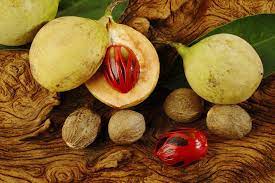 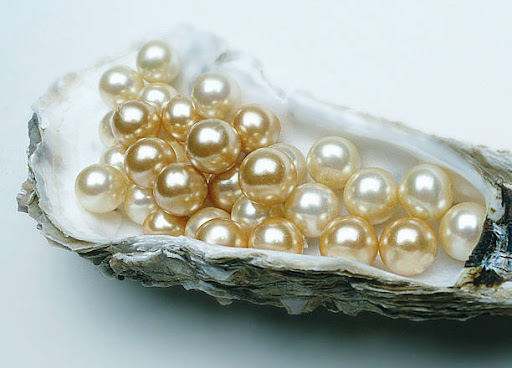 NGỌC TRAI
ĐẬU KHẤU
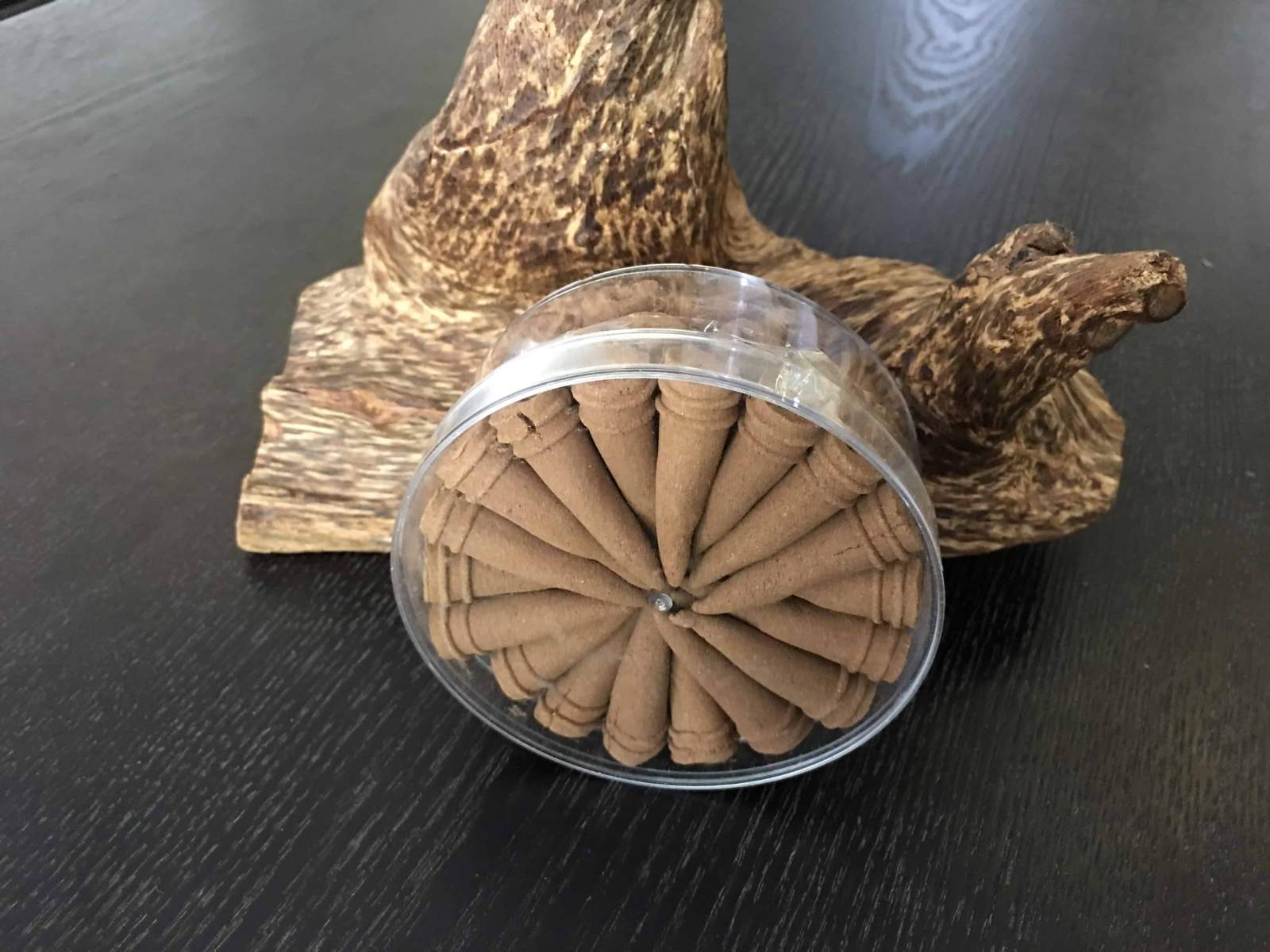 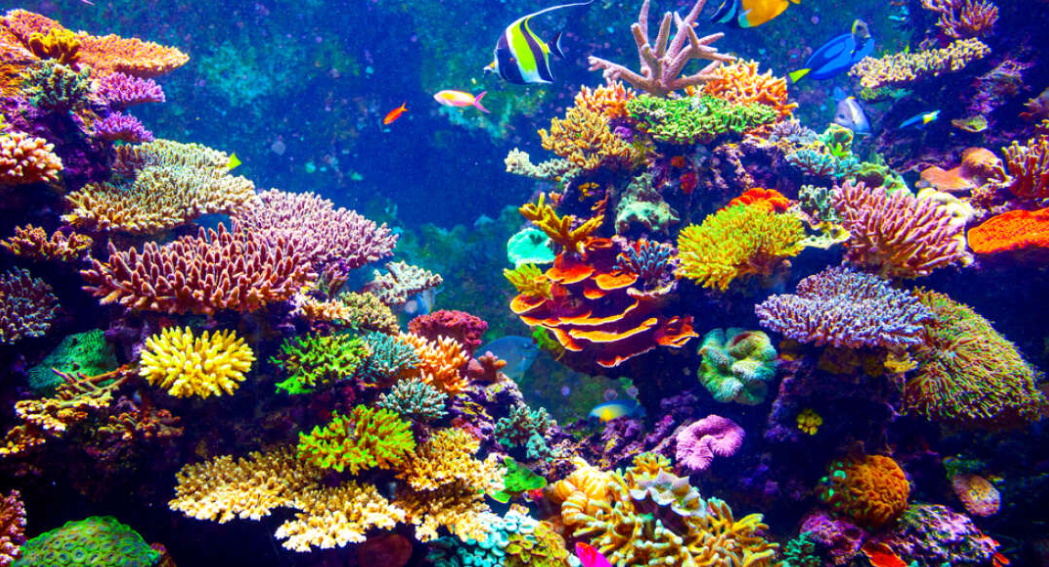 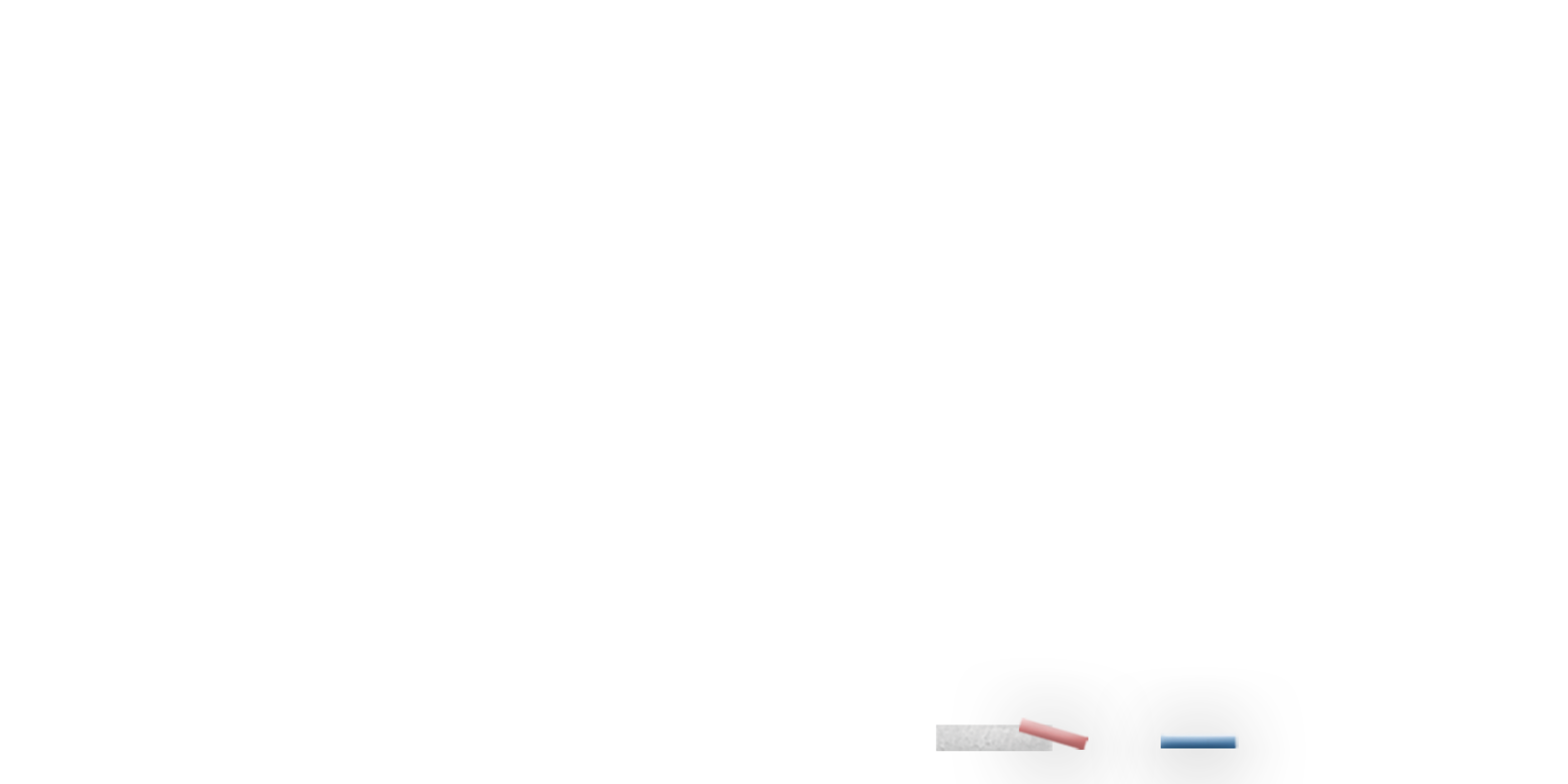 SAN HÔ
TRẦM HƯƠNG
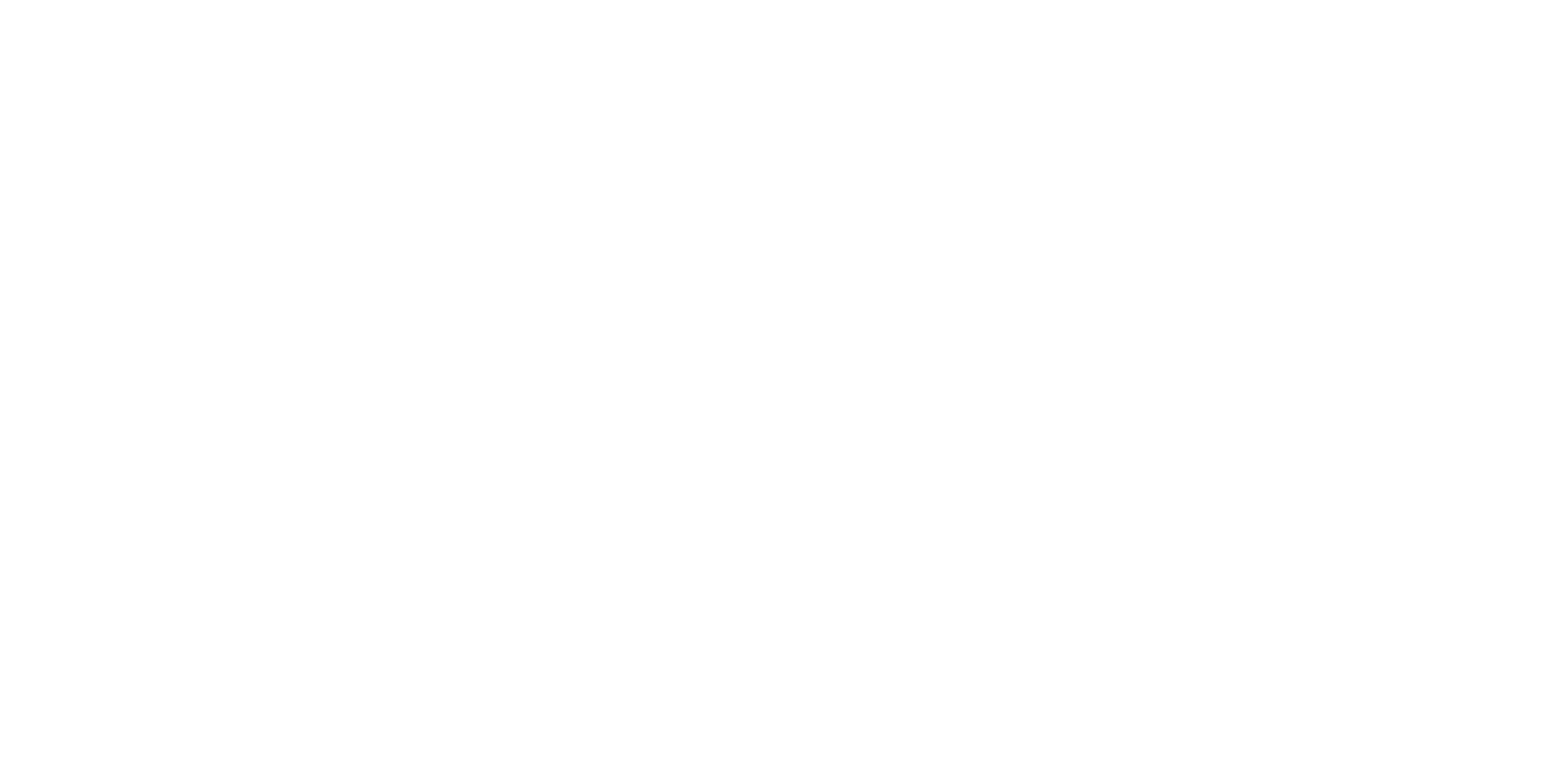 BÀI 13. GIAO LƯU THƯƠNG MẠI VÀ VĂN HÓA Ở  ĐÔNG NAM Á TỪ ĐẦU CÔNG NGUYÊN ĐẾN THẾ KỈ X
I. Quá trình giao lưu thương mại
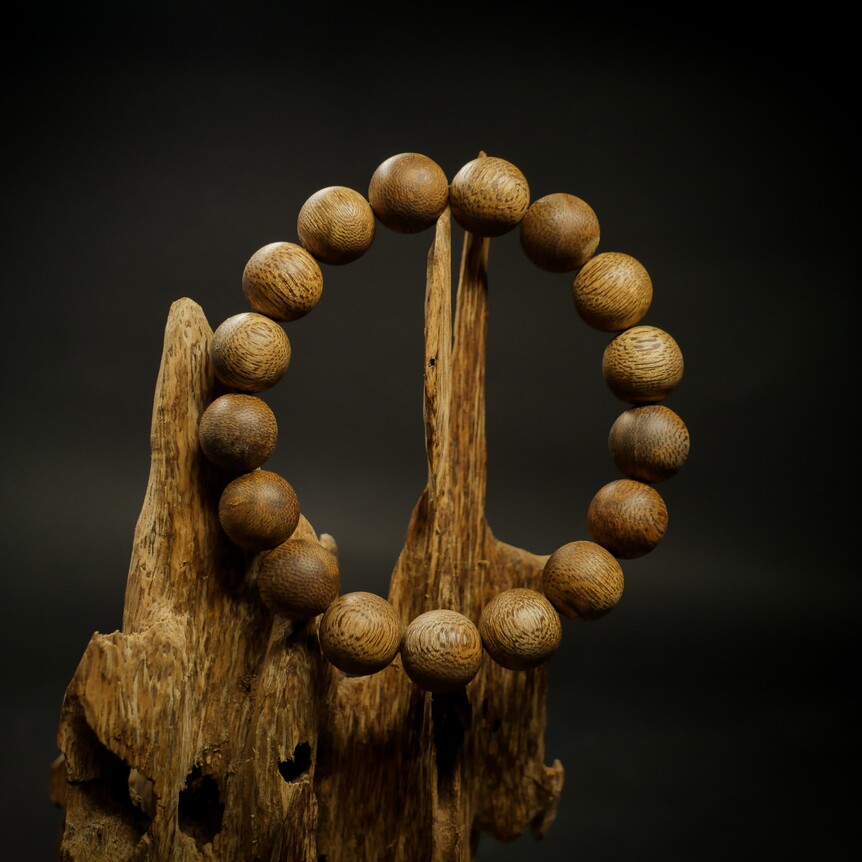 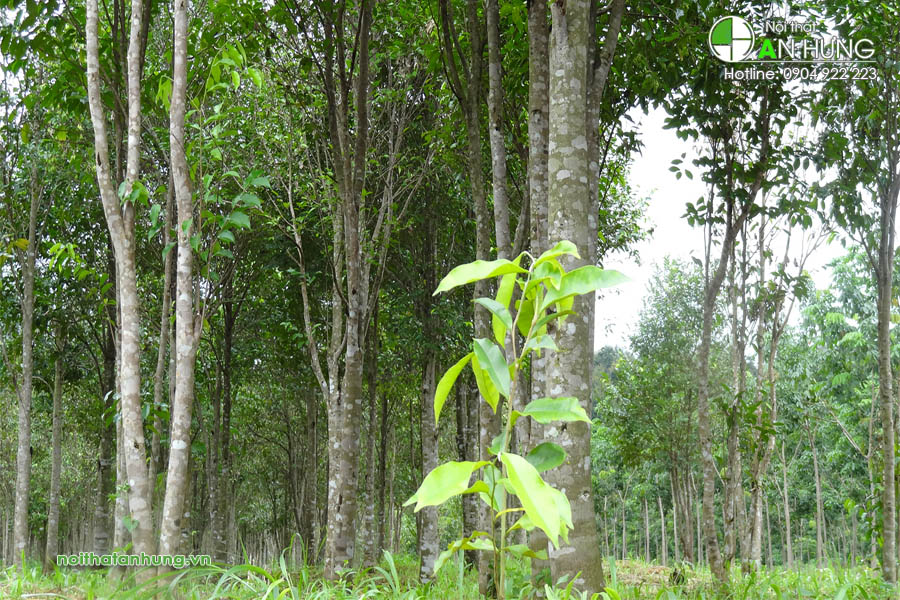 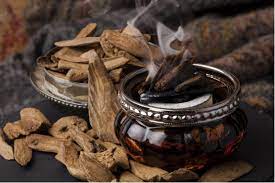 TRẦM HƯƠNG
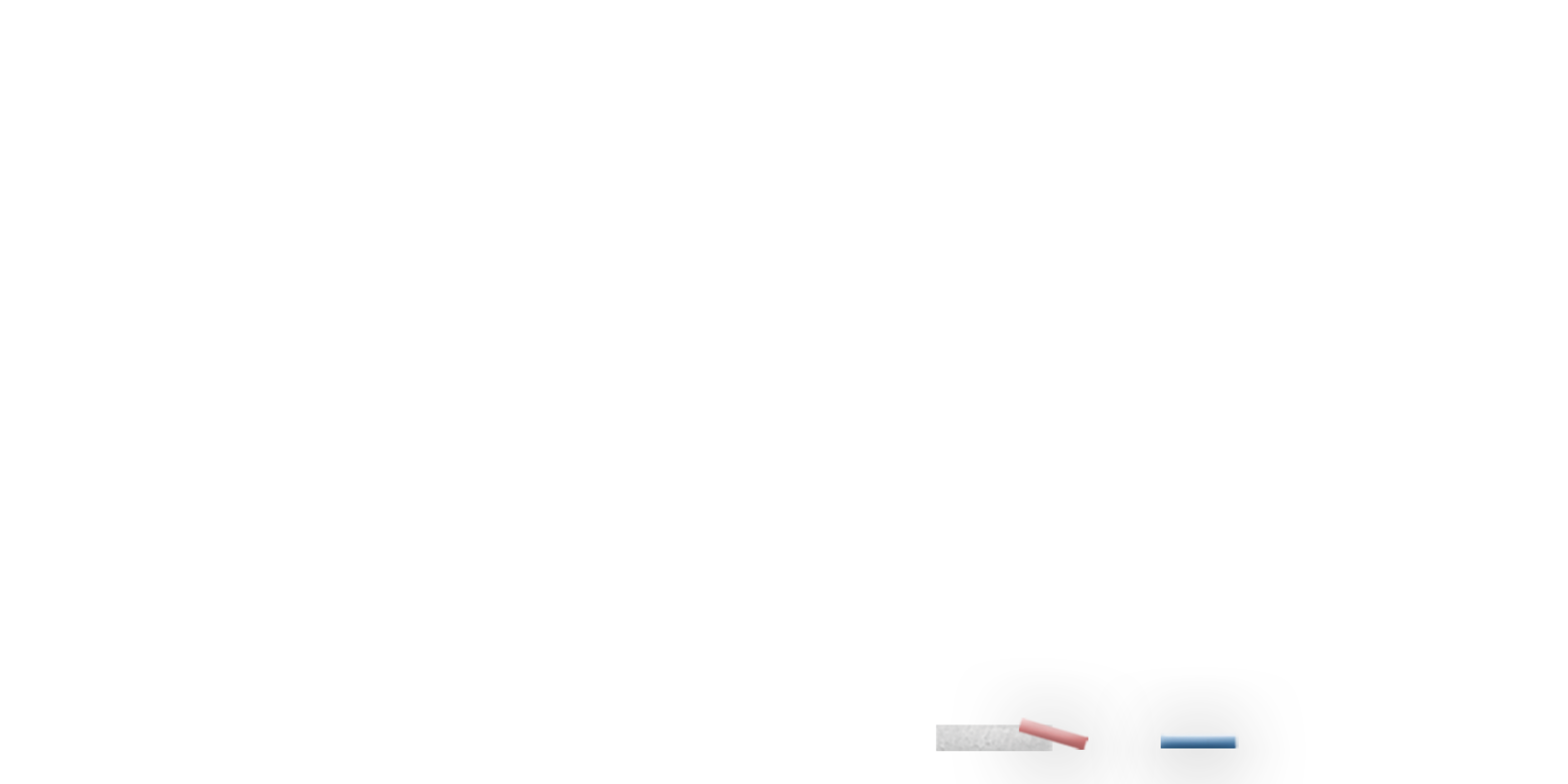 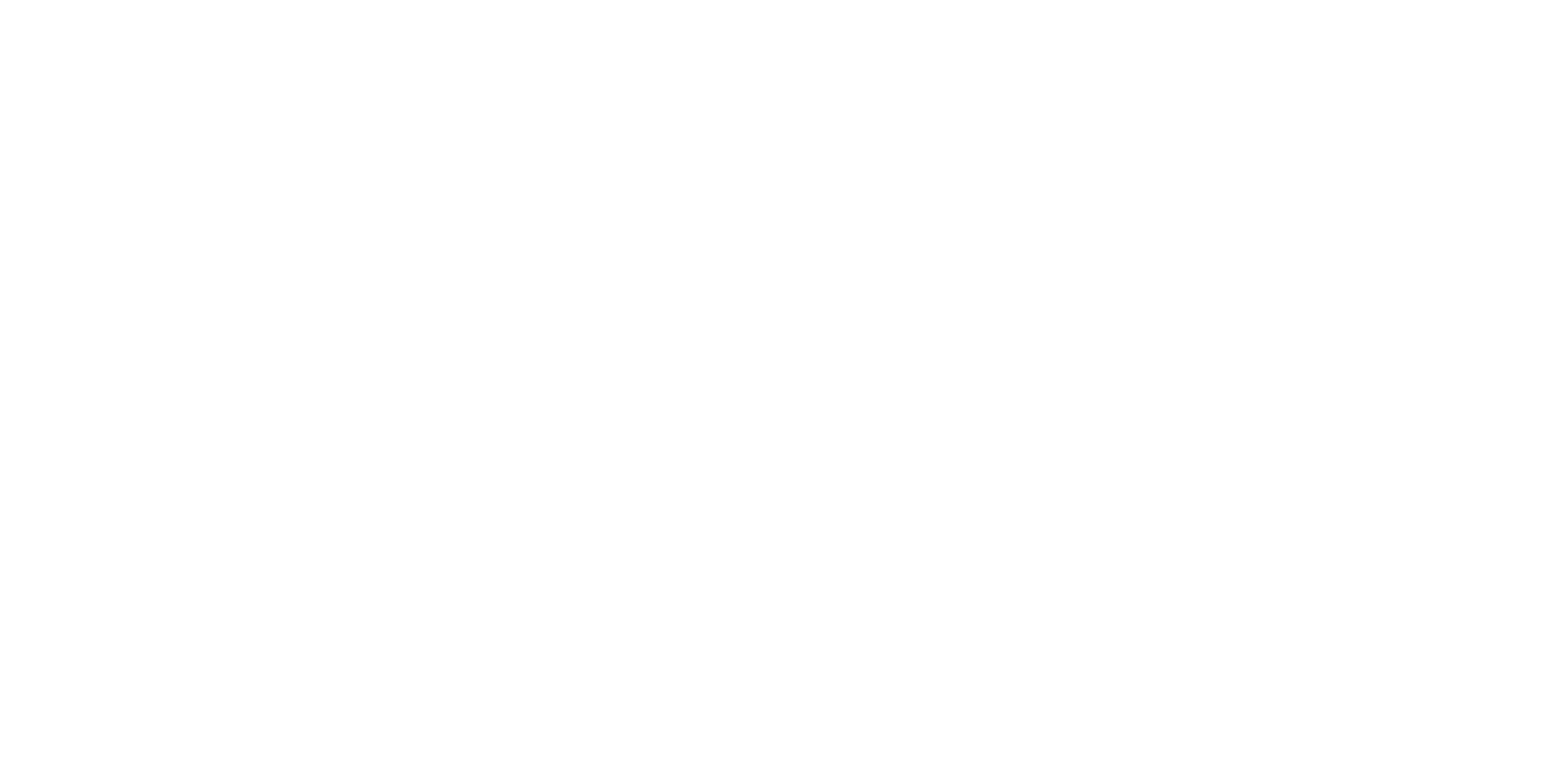 BÀI 13. GIAO LƯU THƯƠNG MẠI VÀ VĂN HÓA Ở  ĐÔNG NAM Á TỪ ĐẦU CÔNG NGUYÊN ĐẾN THẾ KỈ X
I. Quá trình giao lưu thương mại
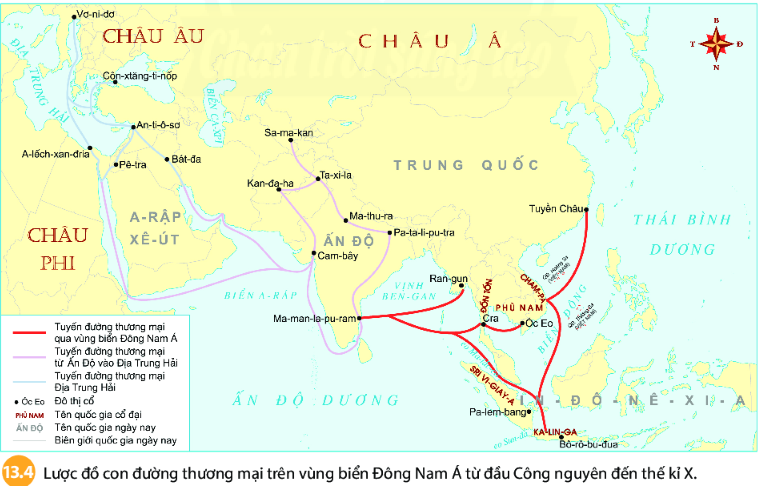 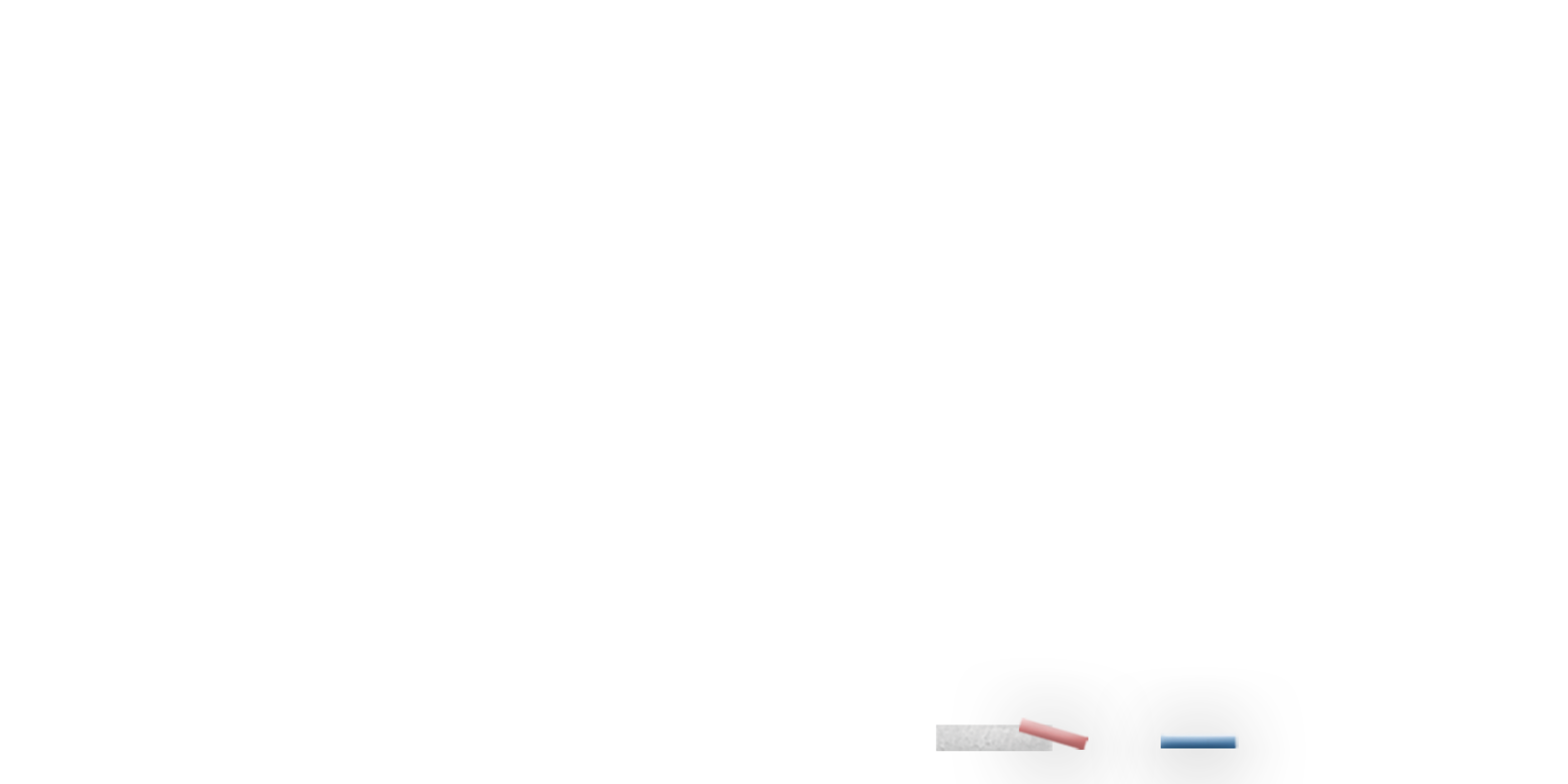 BÀI 13. GIAO LƯU THƯƠNG MẠI VÀ VĂN HÓA Ở  ĐÔNG NAM Á TỪ ĐẦU CÔNG NGUYÊN ĐẾN THẾ KỈ X
II. Quá trình giao lưu văn hóa.
HOẠT ĐỘNG NHÓM(3phút)
Giao lưu văn hóa đã tác động như thế nào văn hóa Đông Nam Á?
Phiếu học tập
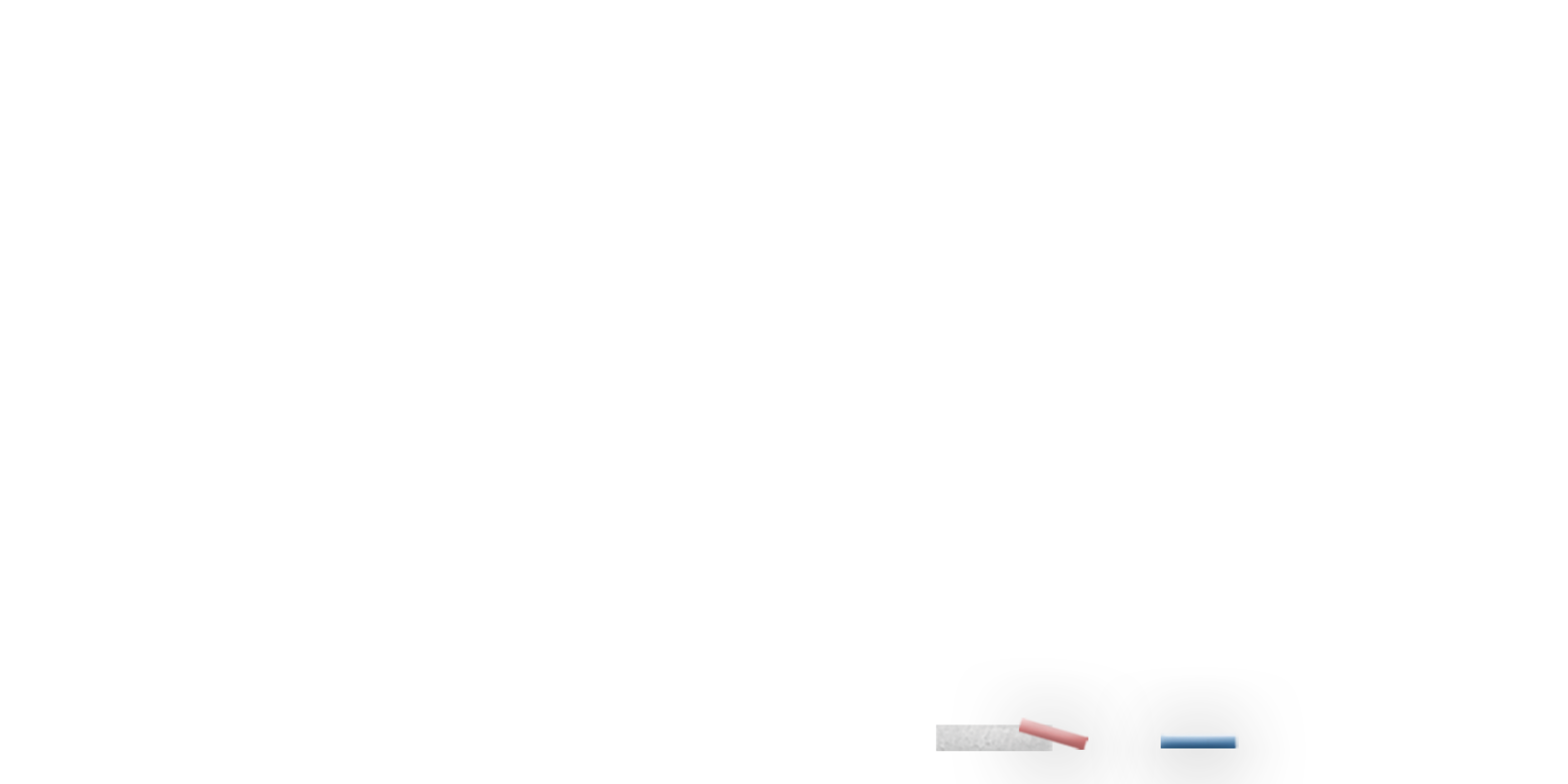 BÀI 13. GIAO LƯU THƯƠNG MẠI VÀ VĂN HÓA Ở  ĐÔNG NAM Á TỪ ĐẦU CÔNG NGUYÊN ĐẾN THẾ KỈ X
II. Quá trình giao lưu văn hóa.
BÀI 13. GIAO LƯU THƯƠNG MẠI VÀ VĂN HÓA Ở  ĐÔNG NAM Á TỪ ĐẦU CÔNG NGUYÊN ĐẾN THẾ KỈ X
II. Quá trình giao lưu văn hóa.
Tôn giáo
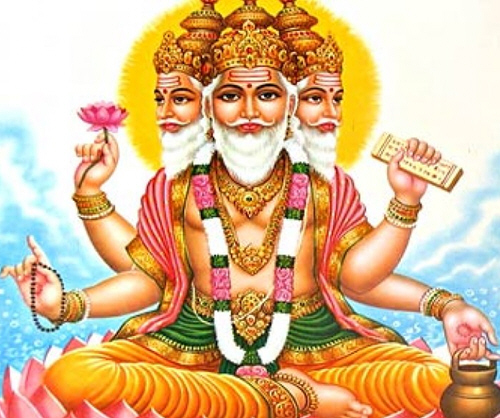 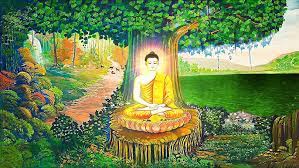 Phật giáo
Hin đu giáo
BÀI 13. GIAO LƯU THƯƠNG MẠI VÀ VĂN HÓA Ở  ĐÔNG NAM Á TỪ ĐẦU CÔNG NGUYÊN ĐẾN THẾ KỈ X
II. Quá trình giao lưu văn hóa.
BÀI 13. GIAO LƯU THƯƠNG MẠI VÀ VĂN HÓA Ở  ĐÔNG NAM Á TỪ ĐẦU CÔNG NGUYÊN ĐẾN THẾ KỈ X
II. Quá trình giao lưu văn hóa.
Chữ viết
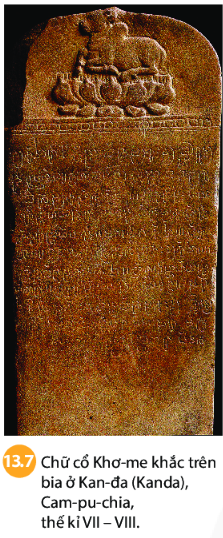 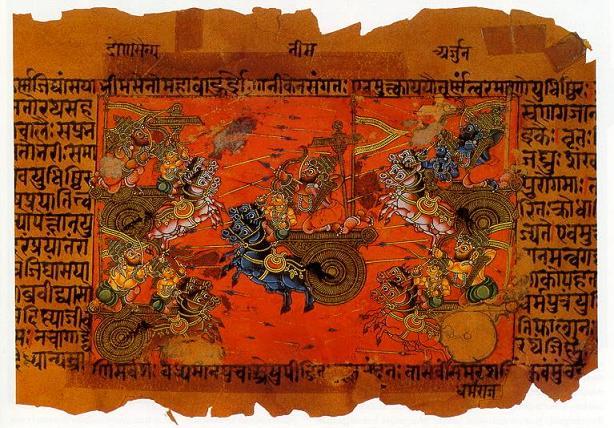 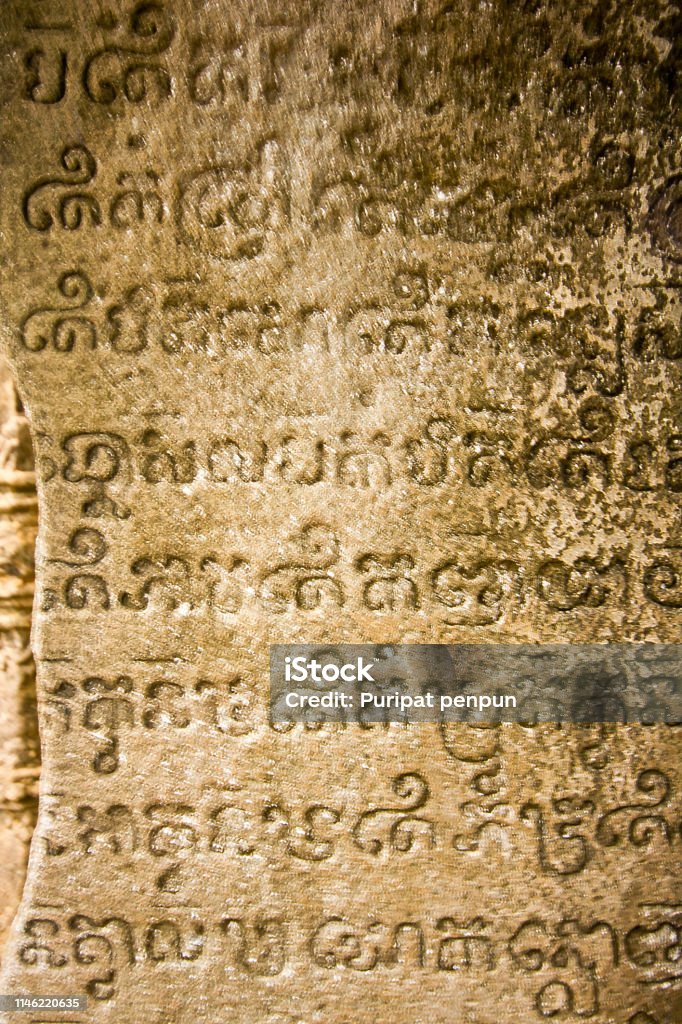 Chữ Phạn trong sử thi Mahabharata Ấn Độ
BÀI 13. GIAO LƯU THƯƠNG MẠI VÀ VĂN HÓA Ở  ĐÔNG NAM Á TỪ ĐẦU CÔNG NGUYÊN ĐẾN THẾ KỈ X
II. Quá trình giao lưu văn hóa.
BÀI 13. GIAO LƯU THƯƠNG MẠI VÀ VĂN HÓA Ở  ĐÔNG NAM Á TỪ ĐẦU CÔNG NGUYÊN ĐẾN THẾ KỈ X
II. Quá trình giao lưu văn hóa.
Nghệ thuật
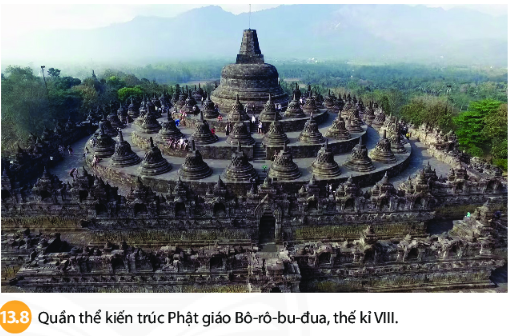 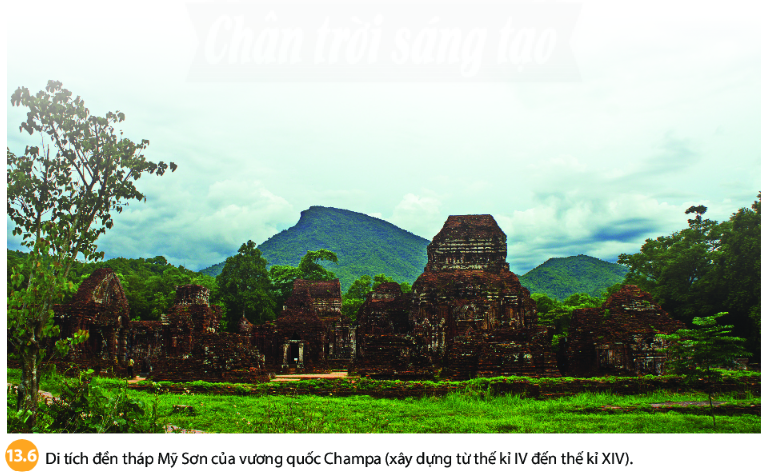 BÀI 13. GIAO LƯU THƯƠNG MẠI VÀ VĂN HÓA Ở  ĐÔNG NAM Á TỪ ĐẦU CÔNG NGUYÊN ĐẾN THẾ KỈ X
II. Quá trình giao lưu văn hóa.
BÀI 13. GIAO LƯU THƯƠNG MẠI VÀ VĂN HÓA Ở  ĐÔNG NAM Á TỪ ĐẦU CÔNG NGUYÊN ĐẾN THẾ KỈ X
II. Quá trình giao lưu văn hóa.
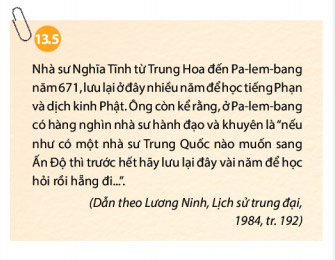 BÀI 13. GIAO LƯU THƯƠNG MẠI VÀ VĂN HÓA Ở  ĐÔNG NAM Á TỪ ĐẦU CÔNG NGUYÊN ĐẾN THẾ KỈ X
LUYỆN TẬP
HỘP QUÀ BÍ ẨN
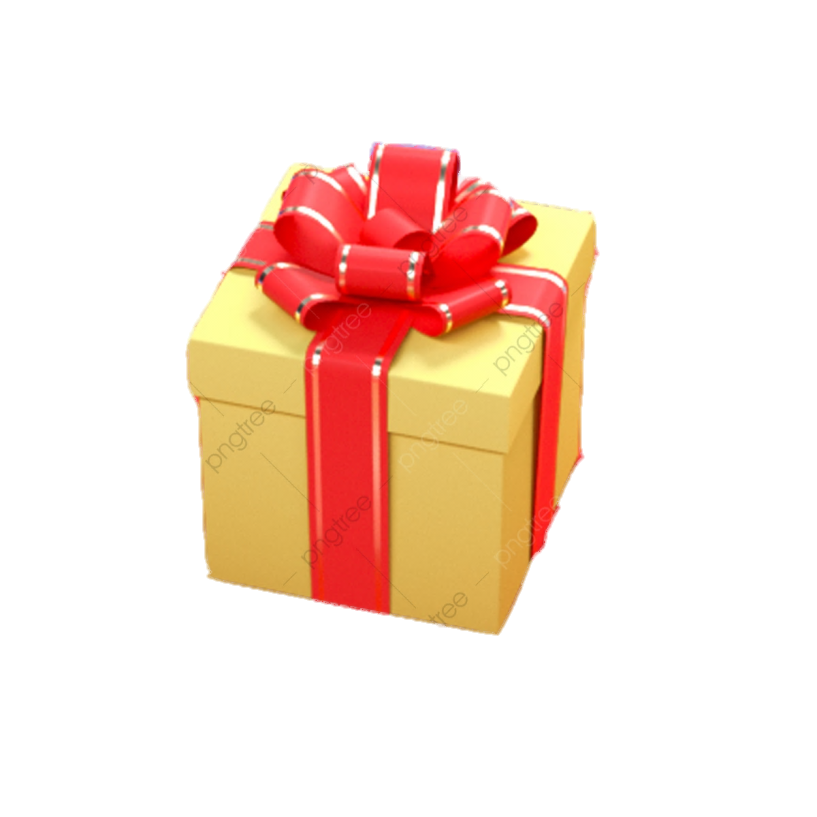 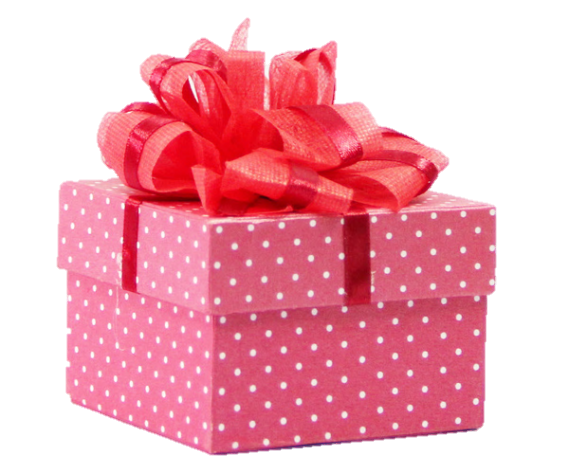 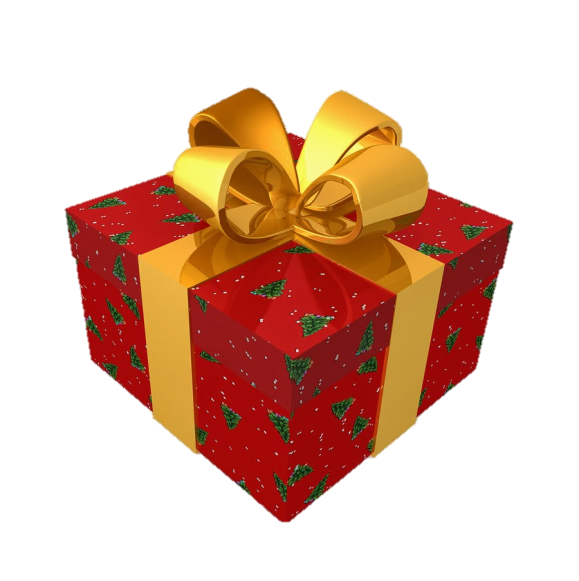 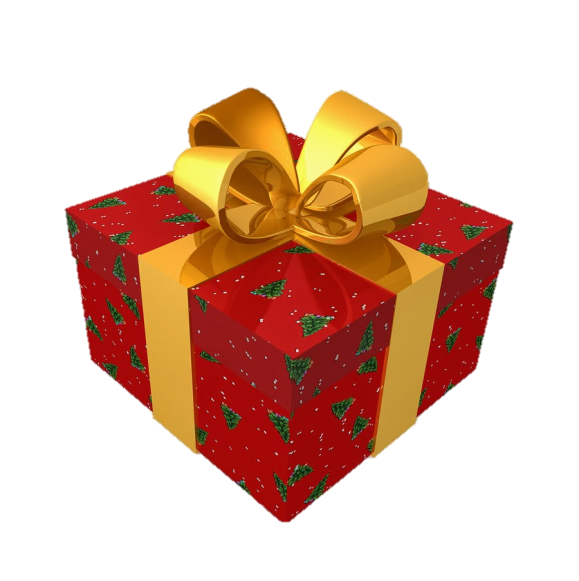 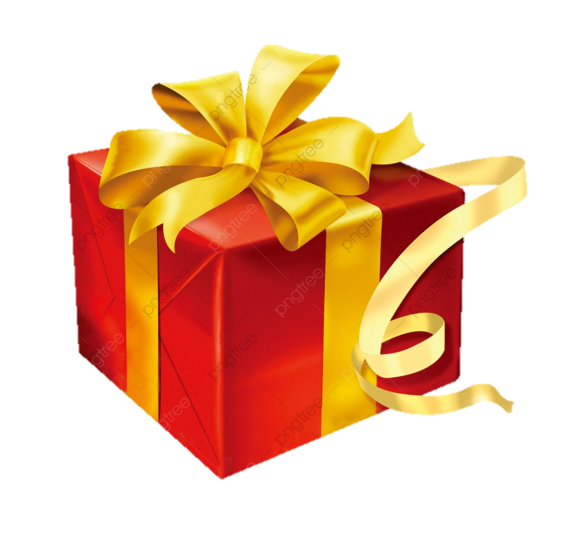 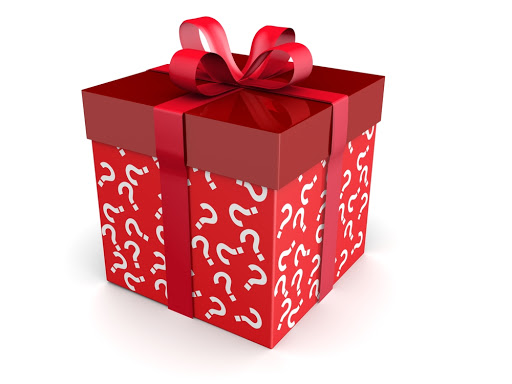 90 điểm
80 điểm
100 điểm
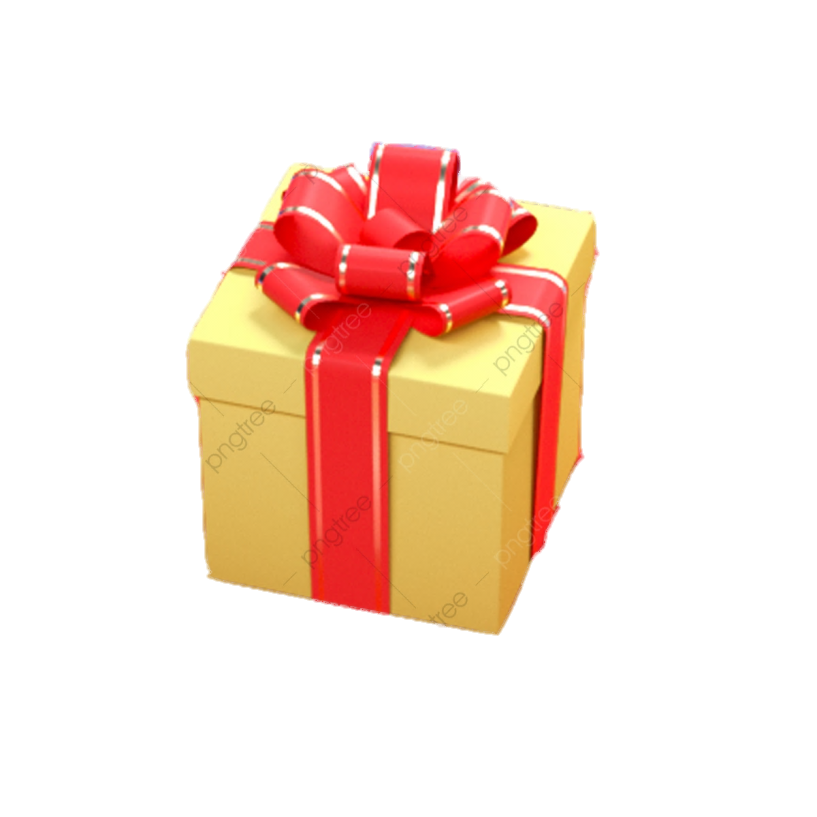 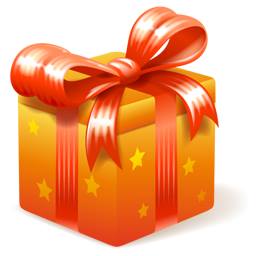 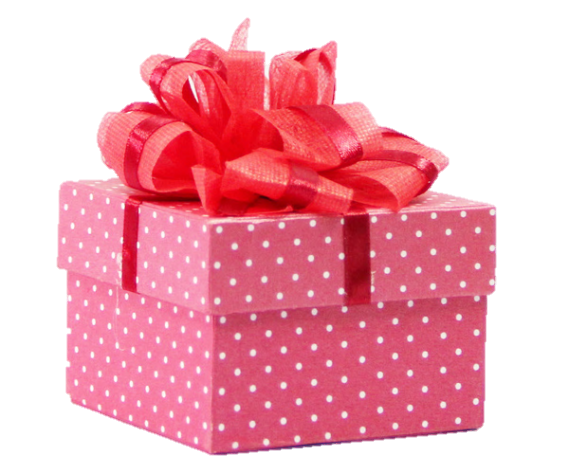 100 điểm
80 điểm
90 điểm
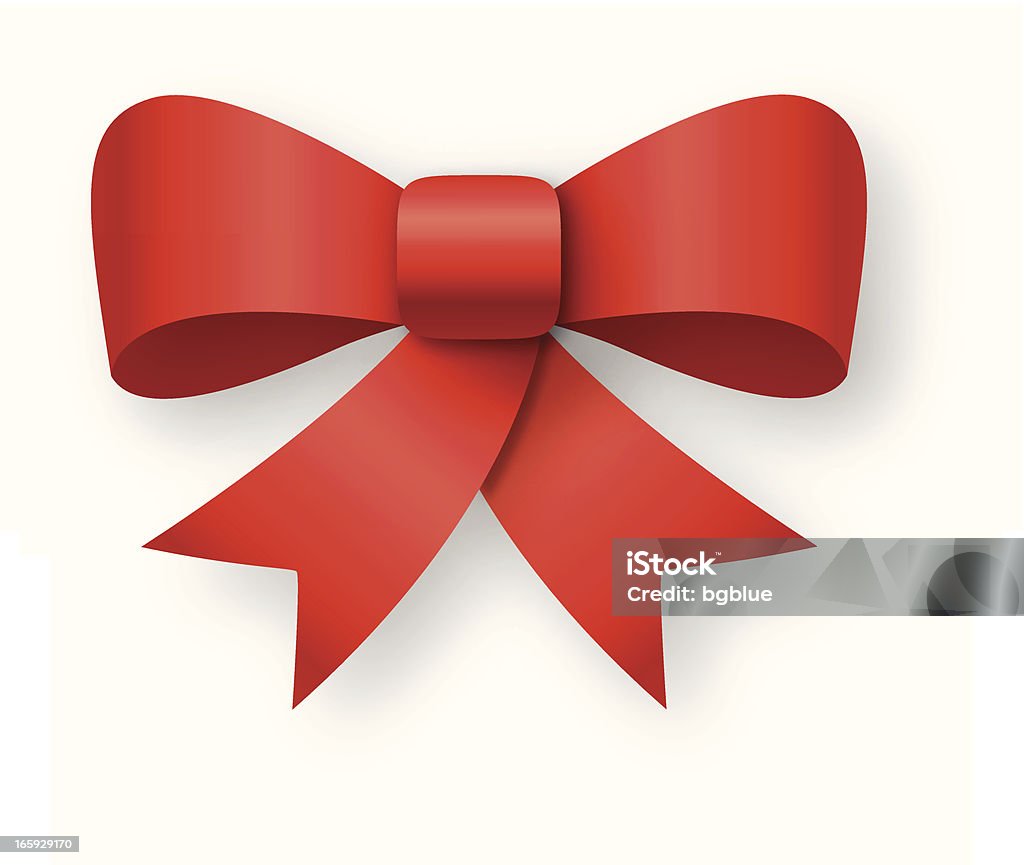 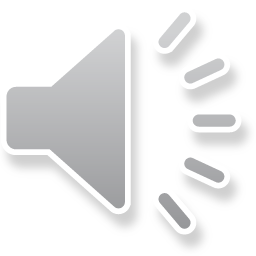 Đông Nam Á là cầu nối giữa 2 nền văn minh nào của thế giới?
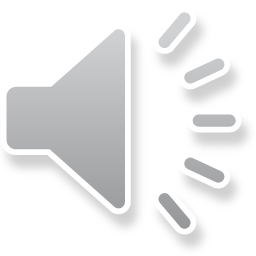 A: Ấn Độ và Trung Quốc
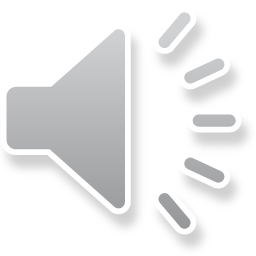 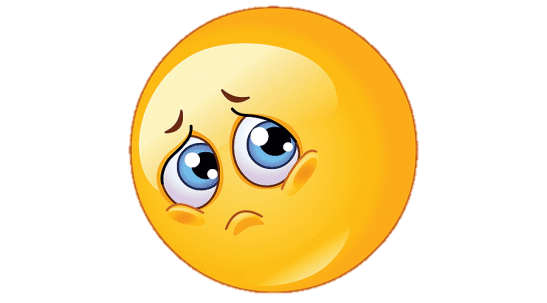 CHÚC MỪNG
B: Ấn Độ và Hàn Quốc
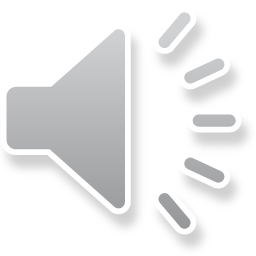 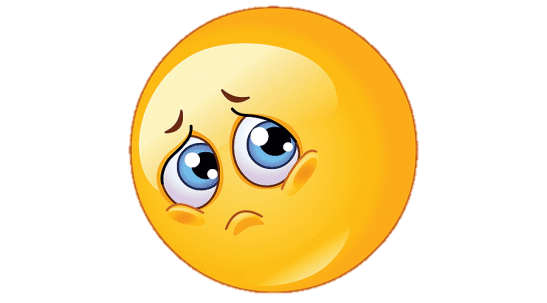 C: Trung Quốc và Mông Cổ
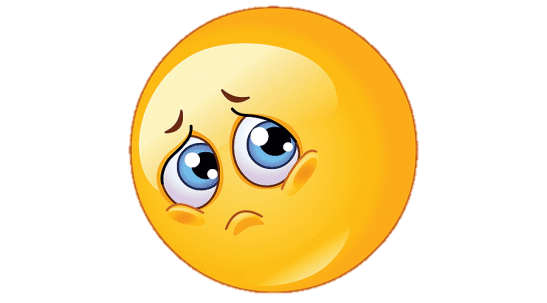 D: Ấn Độ và Mông Cổ
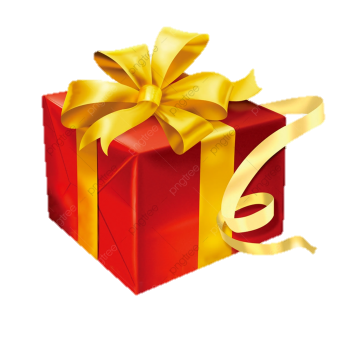 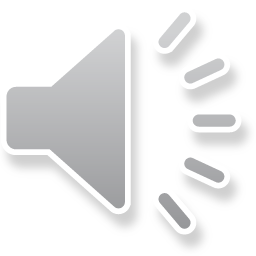 Nhiều quốc gia Đông Nam Á tiếp thu và cải biến chữ viết nào thành chữ viết riêng ?
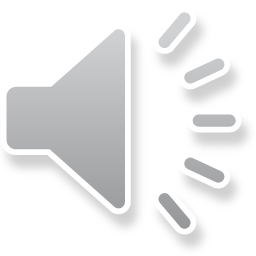 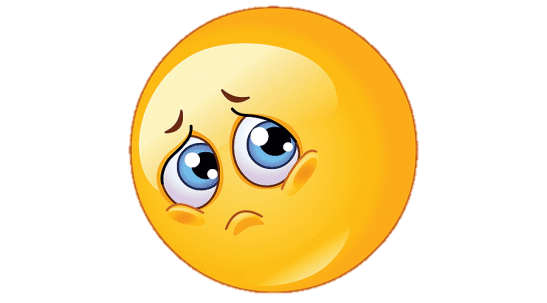 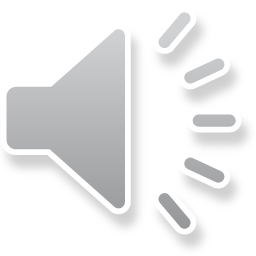 A: chữ tượng hình.
CHÚC MỪNG
B: chữ Phạn.
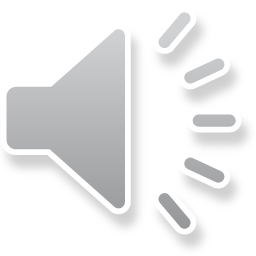 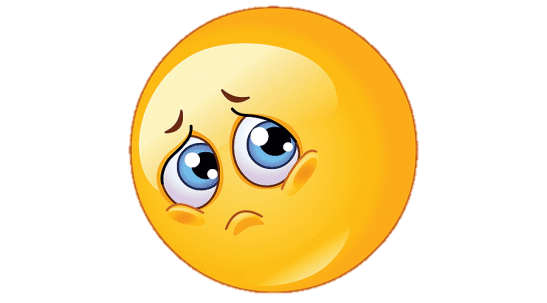 C: Chữ giáp cốt
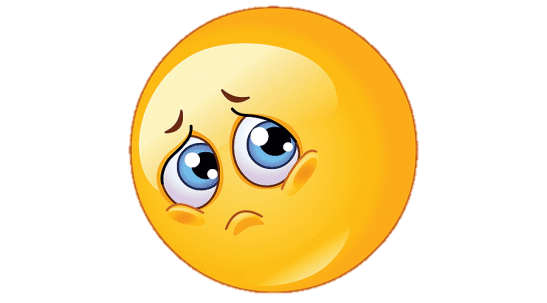 D: chữ hình nêm.
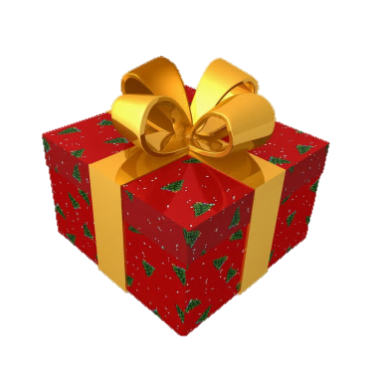 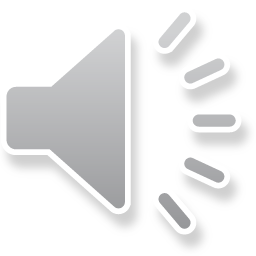 Trong quá trình giao lưu văn hóa Đông Nam Á tiếp thu những tôn giáo nào?
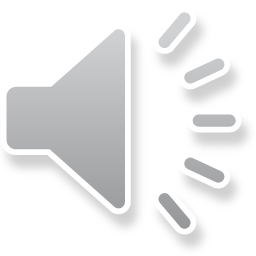 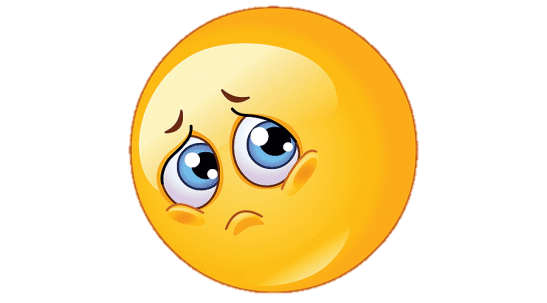 A:  Phật giáo và Thiên Chúa giáo.
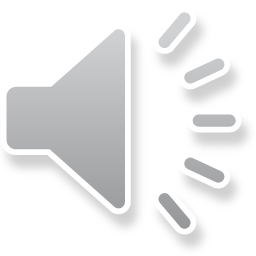 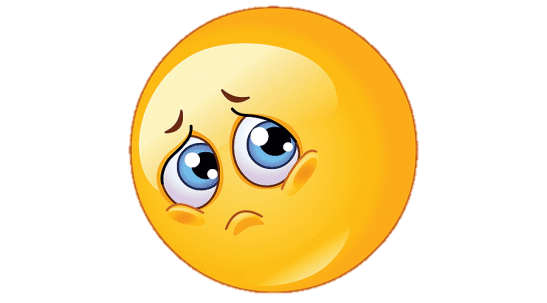 B: Hin-đu giáo và Thiên Chúa giáo.
CHÚC MỪNG
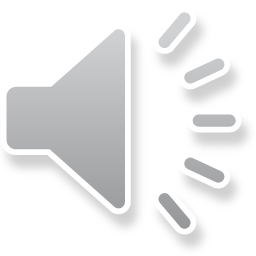 C: Hin-đu giáo và Phật giáo.
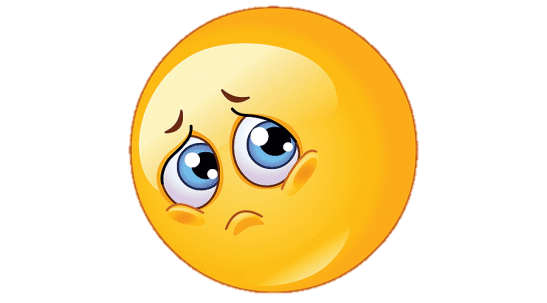 D: Hồi giáo và Phật giáo
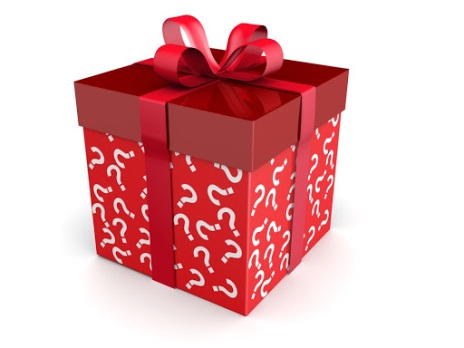 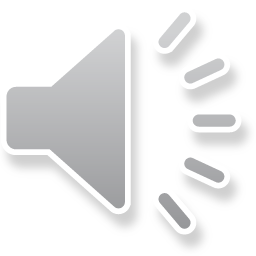 Công trình nào ở Việt Nam mang đậm dấu ấn kiến trúc giáo Hin đu giáo ?
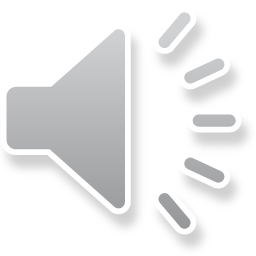 CHÚC MỪNG
A: Tháp Chăm.
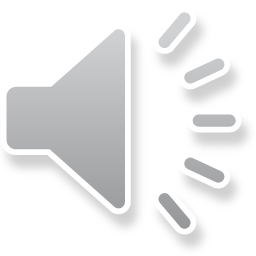 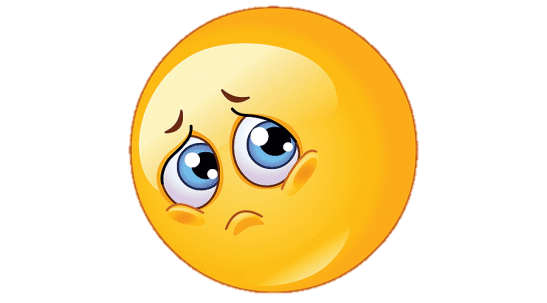 B: Phủ Tây Hồ.
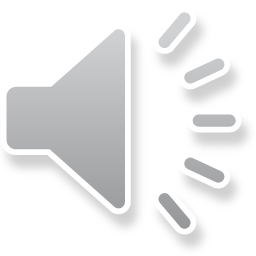 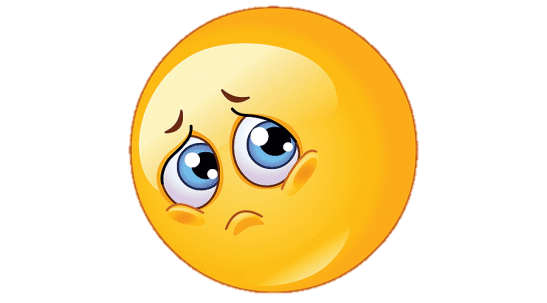 C: Chùa Hương.
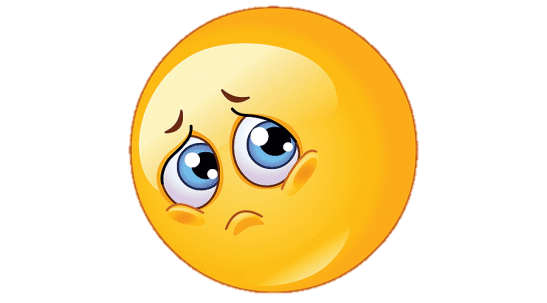 D: Tháp Bút.
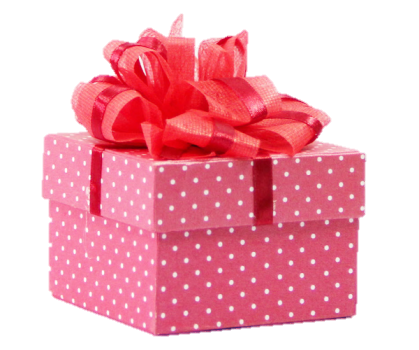 Con đường thương mại Đông Nam Á còn gọi là “con đường hương liệu” vì trao đổi:
Con đường thương mại Đông Nam Á còn gọi là “con đường hương liệu” vì trao đổi:
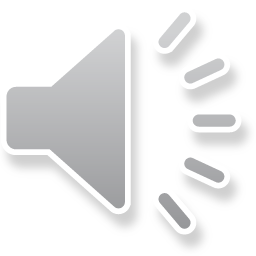 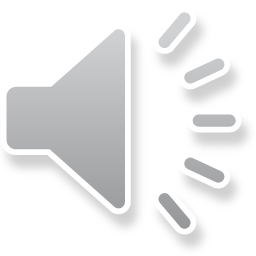 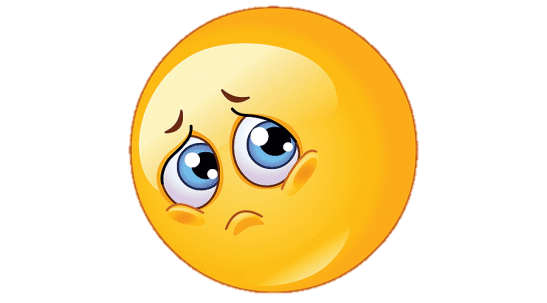 A. bình, vò, mâm...
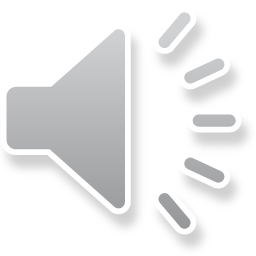 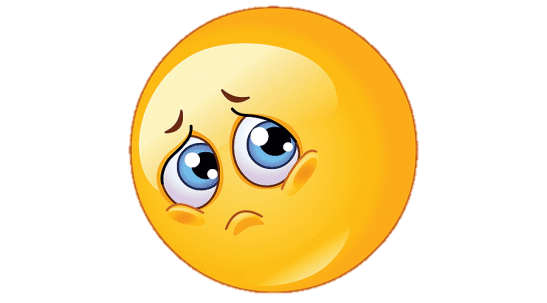 B. vàng, bạc, kim cương...
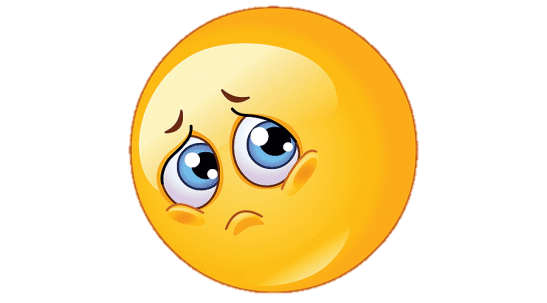 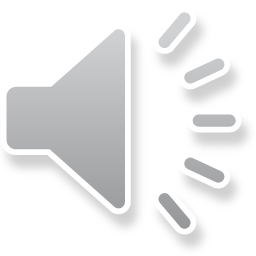 C. len, dạ, đồ đồng, đồ sứ...
D.  hương liệu, ngà voi, san hô…
CHÚC MỪNG
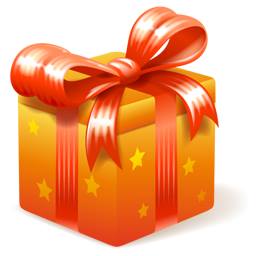 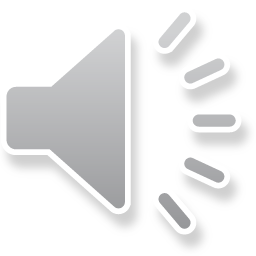 Văn hóa Đông Nam Á chịu ảnh hưởng từ nền văn minh nào nào của Châu Á?
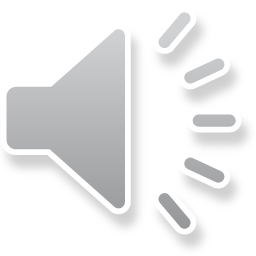 CHÚC MỪNG
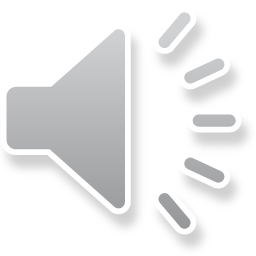 A. Ấn Độ.
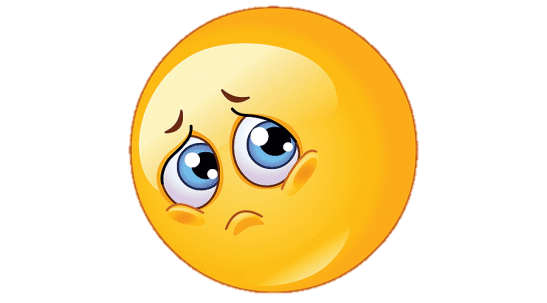 B. Hy Lạp
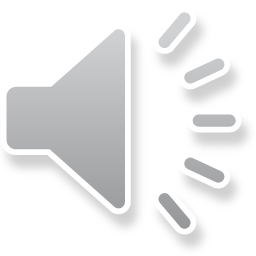 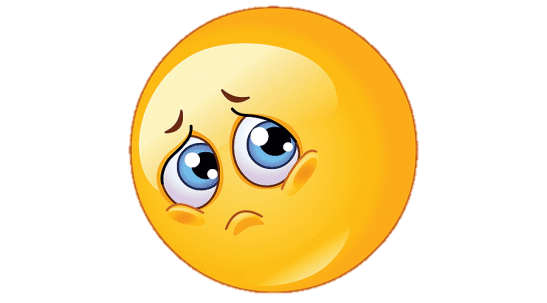 C. Ai Cập.
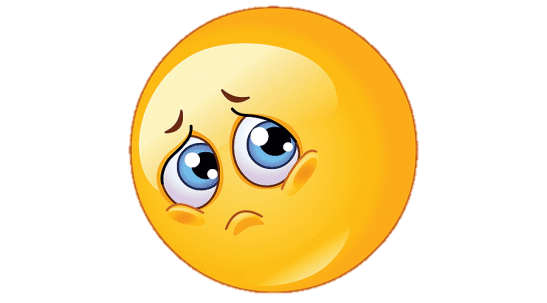 D. Lưỡng Hà
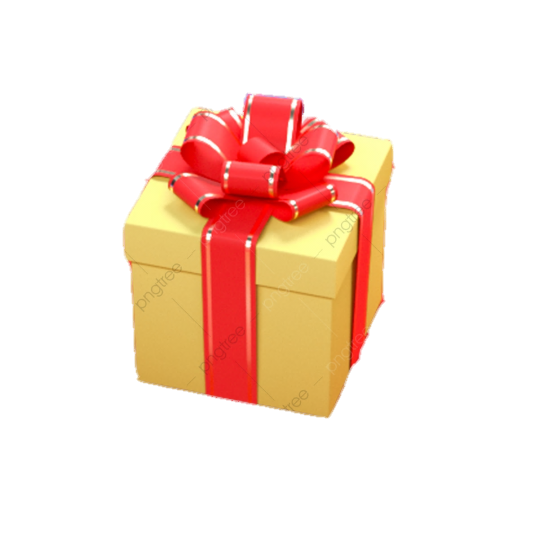 BÀI 13. GIAO LƯU THƯƠNG MẠI VÀ VĂN HÓA Ở  ĐÔNG NAM Á TỪ ĐẦU CÔNG NGUYÊN ĐẾN THẾ KỈ X
Vận dụng
Dựa vào Lược đồ 13.4, đối chiếu với Bản đồ 12.1, em hãy cho biết con đường thương mại ở Đông Nam Á đi qua những vùng biển, đại dương nào ngày nay.
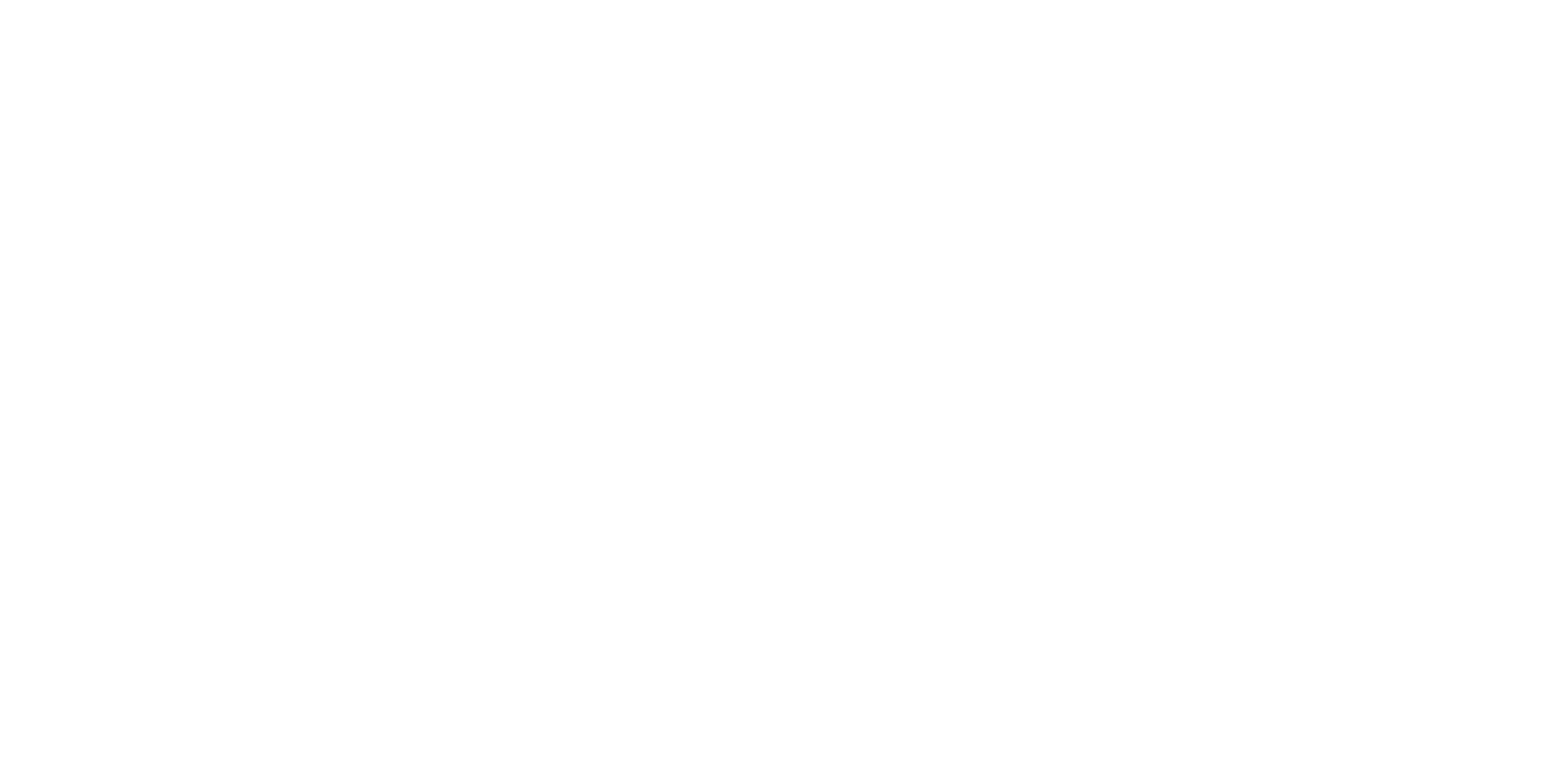 Dựa vào lược đồ 13.4 và đối chiếu với lược đồ 12.1 em hãy cho biết con đường thương mại Đông Nam Á đi qua những vùng biển, đại dương nào của ngày nay?
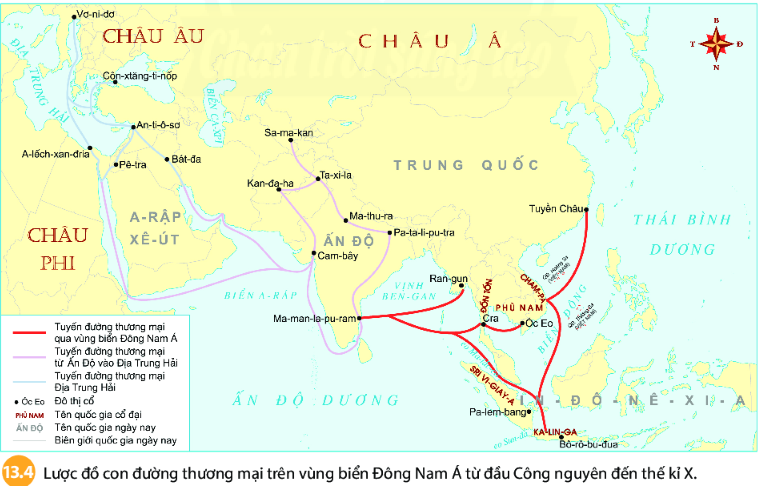 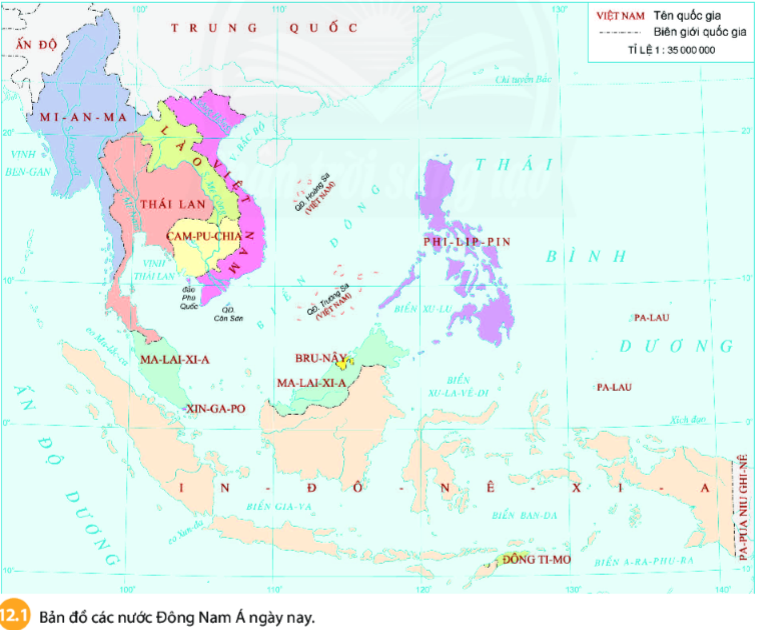 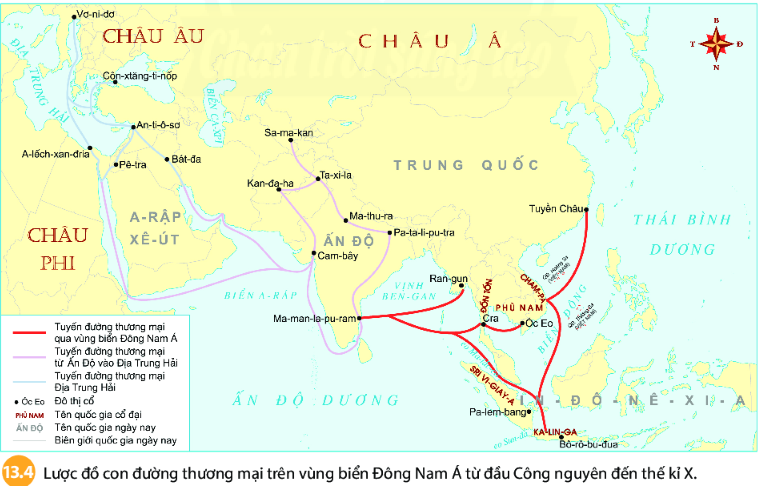 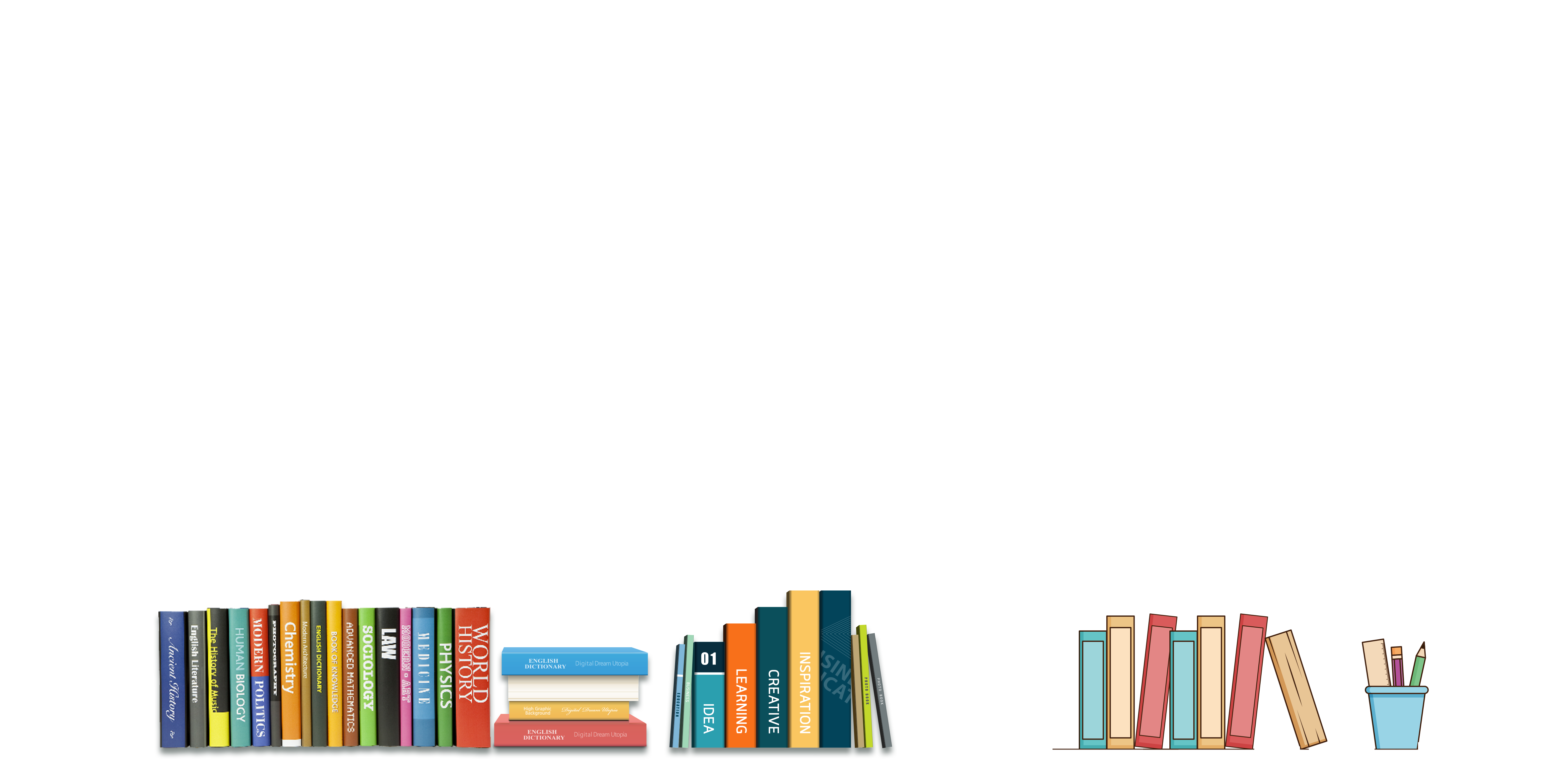 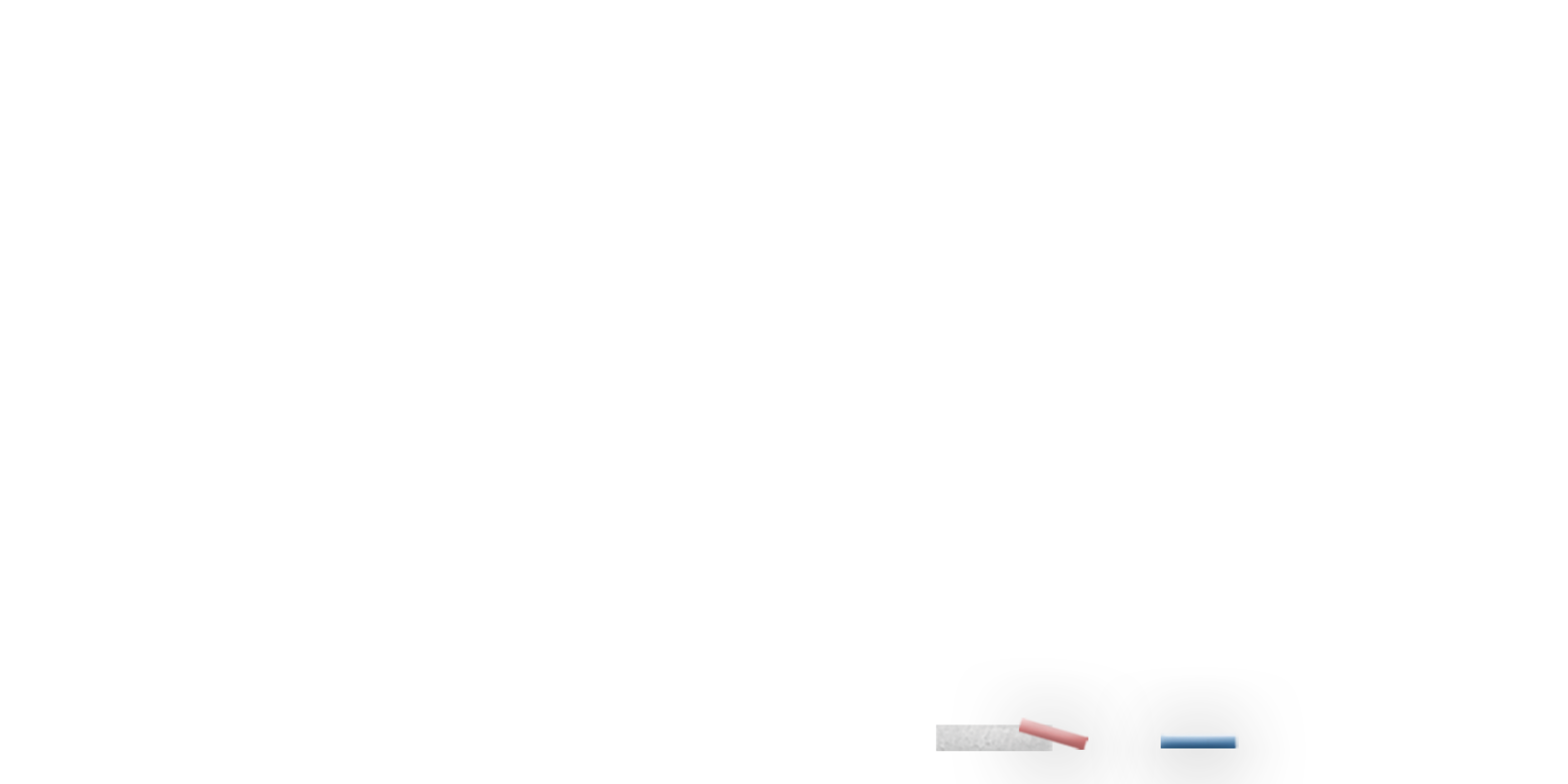 Dựa vào lược đồ 13.4 và đối chiếu với lược đồ 12.1 em hãy cho biết con đường thương mại Đông Nam Á đi qua những vùng biển, đại dương nào của ngày nay?
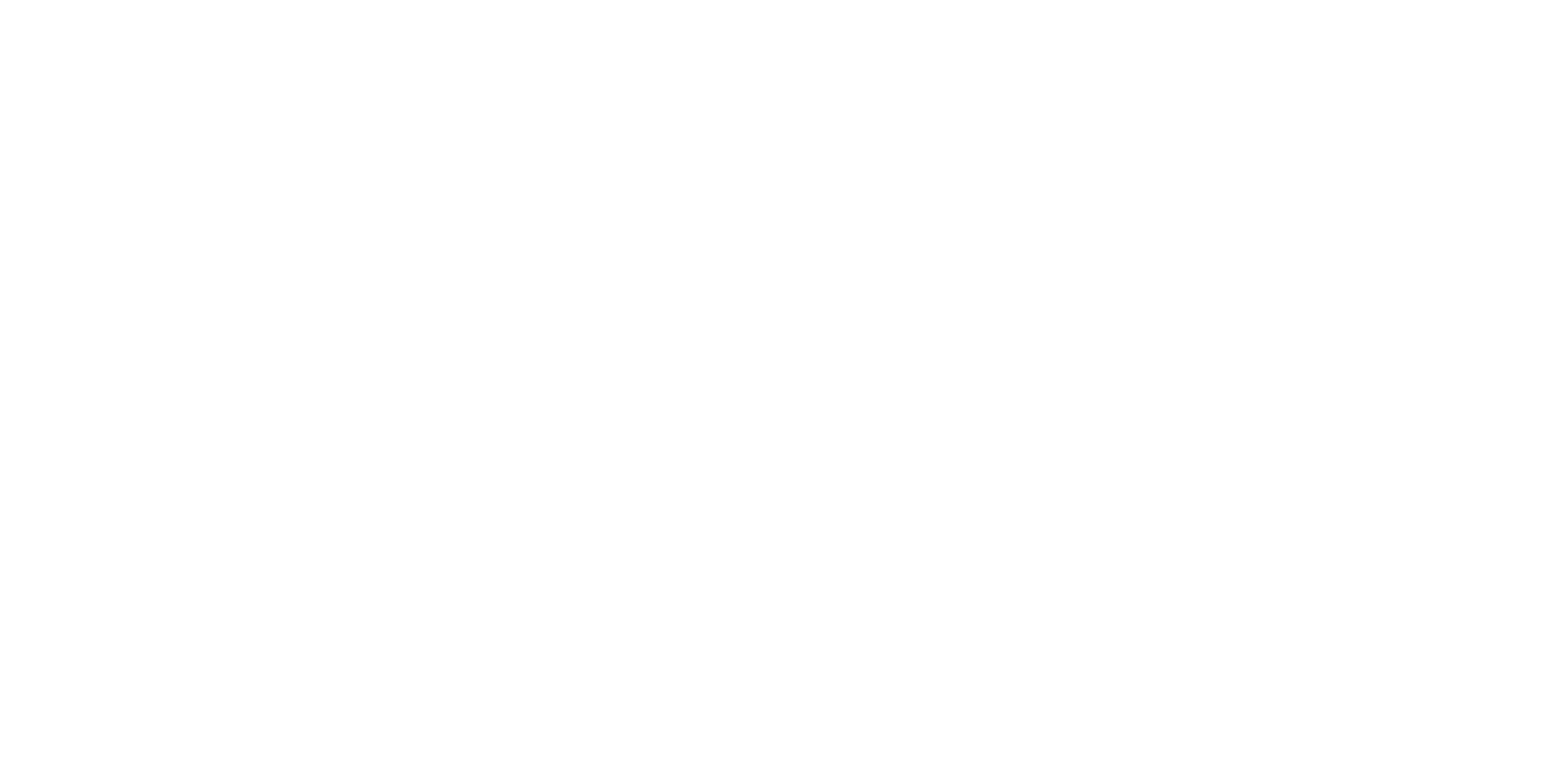 Chúc các em
 chăm ngoan, học giỏi.
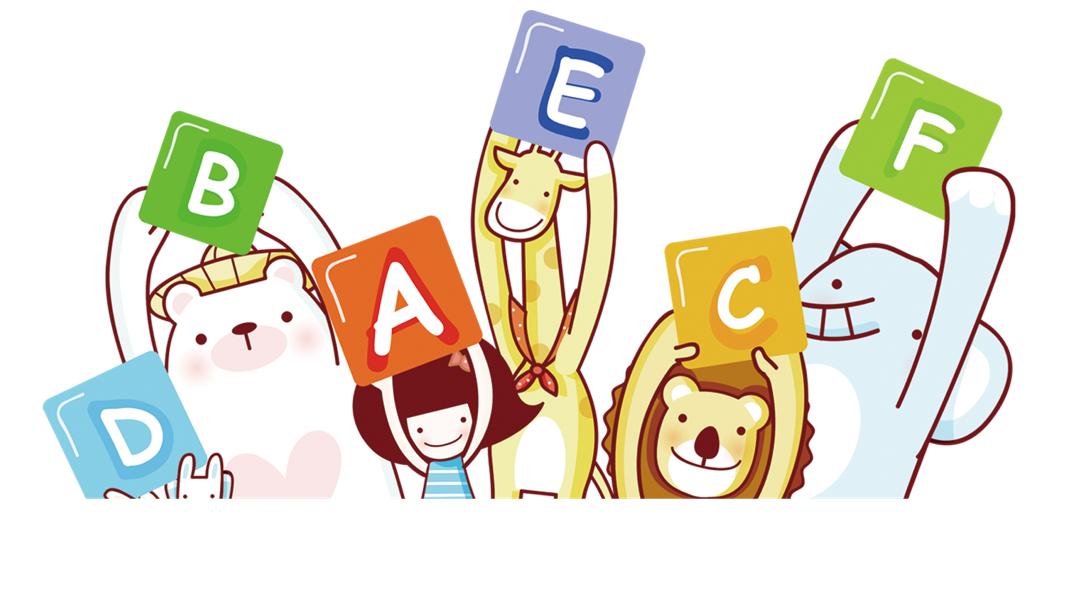 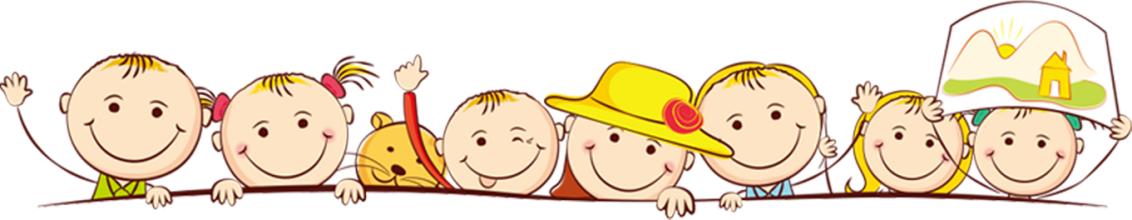